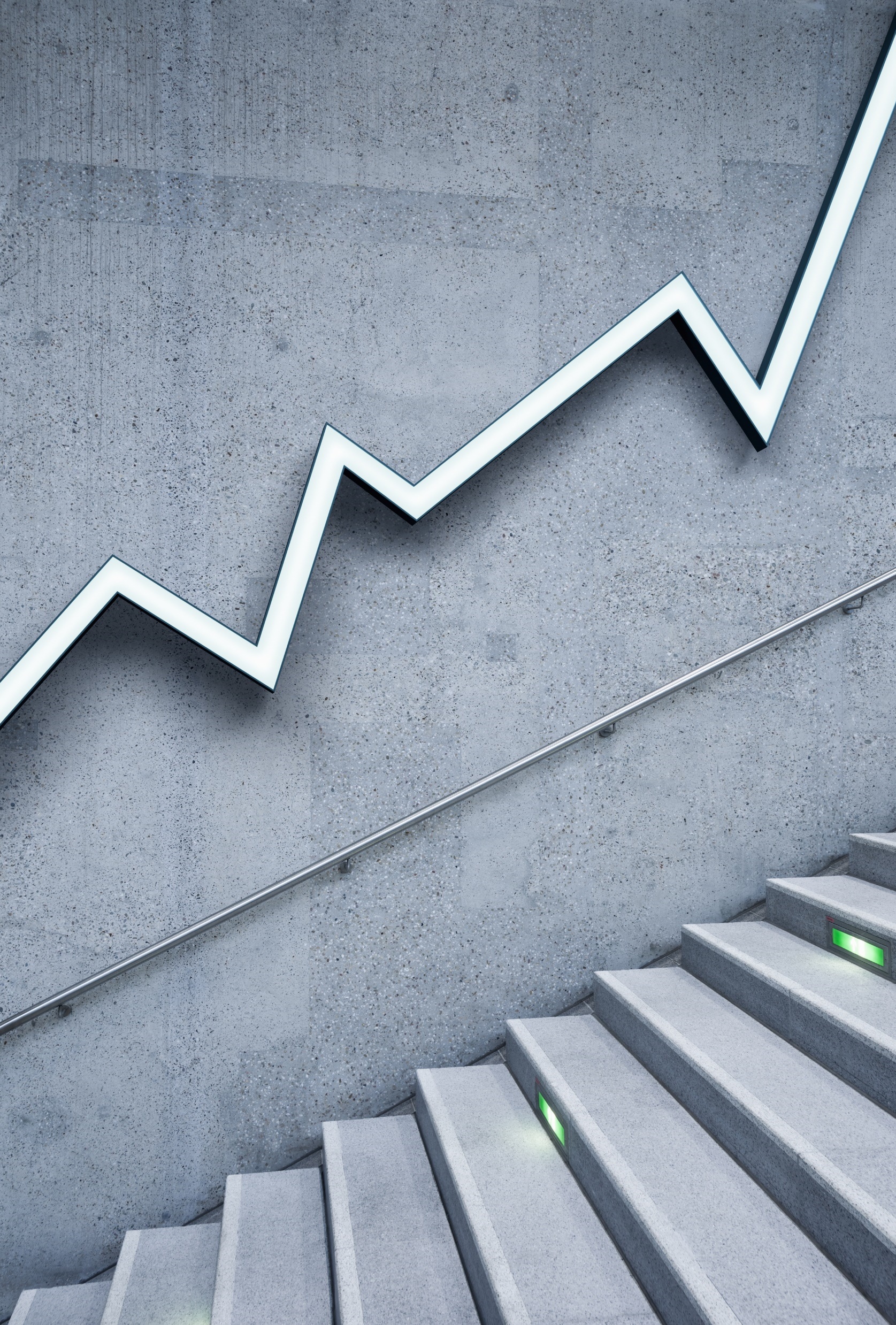 Анкета кандидата для занесения на Доску Почета
В НОМИНАЦИИ: «Лучшее предприятие жилищно-коммунального хозяйства, инженерной инфраструктуры»
«Собрать вместе - есть начало, держаться вместе - есть прогресс, работать вместе - есть успех».
— Генри форд
1.Полное наименование организации:
Общество с ограниченной ответственностью «Сервисная компания «Восход»
28.05.2020
2.Дата основания организации:
На основании решения единственного учредителя №1/11-2014 от «05» ноября 2014 г. было создано  Общество с ограниченной ответственностью «Сервисная компания «Восход», руководствуясь изменениями внесенными в Жилищный кодекс РФ, ст. 161,162, ч.2, а также ст. 198 ЖК РФ.
Как юридическое лицо Общество зарегистрировано  - «18» ноября 2014 года и присвоен ОГРН 1143123020017, о чем в едином государственном Реестре юридических лиц внесена запись и выдано свидетельство серия 31 №002434602. 
Во исполнении жилищного законодательства Обществом получена лицензия на осуществление предпринимательской деятельности в сфере управления многоквартирными домами №84 от «20» апреля 2015 г.
28.05.2020
3.Вид экономической деятельности:
Основной целью деятельности Общества являются расширение рынка товаров, работ и услуг, а также извлечение прибыли.
 Основными видами деятельности Общества является:
-выполнение работ по управлению жилищным фондом;
-проведение работ по текущему и капитальному ремонту жилищного фонда;
-рассмотрение предложений, заявлений и жалоб потребителей по качеству жилищного обслуживания и принятия по ним мер в пределах заключенных договоров;
-оказание платных бытовых услуг населению;
-деятельность в области права, бухгалтерского учета и аудита;
-оказание любых услуг, менеджмент;
-взаимоотношения со смежными организациями и поставщиками;
-сдача в аренду помещений нанимателями и арендаторами;
-организацию технического обслуживания и ремонта строительных конструкций и инженерных систем зданий; 
-организацию санитарного содержания (уборка мест общего пользования; уборка мест придомовой территории), содержания и ремонта жилищного фонда;
-организация сбора платы за ремонт и содержание общего имущества в многоквартирном доме за жилой фонд; 
-деятельность по сбору платы за ремонт и содержание общего имущества в многоквартирном доме нежилого фонда;
28.05.2020
3.Вид экономической деятельности
-создание единой базы данных о жилищном фонде, проживающем в нем населении, осуществление контроля качества и объемов предоставляемых услуг, своевременное информирование потребителей об их обязательствах по оплате жилищно-коммунальных услуг, предотвращения накапливания задолженности по платежам;
-сбор с потребителей платежей за наем жилья, за коммунальные услуги и за услуги по отдельным прейскурантам;
-проведение взаиморасчетов с организациями-поставщиками услуг с учетом качества и количества оказанных ими услуг; 
-строительные работы, ремонтные, отделочные и монтажные работы;
-оптовая и розничная торговля (в том числе комиссионная) промышленными, хозяйственно-бытовыми, продовольственными товарами народного потребления, продукцией производственно-технического назначения, запасными частями, теле радио и электронной аппаратурой, нефтепродуктами, продукцией, лесопереработки, производство пиломатериалов, оказание транспортных и экспедиторских услуг, оказание складских услуг; 
-производство ТНП и продукции производственно-технического назначения;
-грузопассажирские перевозки автомобильным транспортом;
-издательская деятельность;
-оказание посреднических услуг;
-осуществление других видов хозяйственной деятельности, не противоречащих законодательству России.
28.05.2020
Юридический адрес: Россия, 308007, г. Белгород, ул. Садовая, д.102Б, Место расположения:Россия, 308007, Белгородская область, г. Белгород, ул. Садовая, д. 102Б.
4.Юридический адрес:
28.05.2020
8-(472)26-14-01 (факс), 
26-15-38 (диспетчер), 
31-33-88 (паспортный стол, бухгалтерия по квартплате); 
e-mail: SKvosxod.102b@yandex.ru, 
сайт:  www.vosxod-31.ru
5.Телефон(факс),
адрес электронной почты:
28.05.2020
6.Руководитель (Ф.И.О., должность, контактный телефон)
Директор 
ООО «СК «Восход»
Контактный телефон:
8-(472)26-14-01
28.05.2020
7.Контактное лицо(Ф.И.О., должность, контактный телефон, адрес электронной почты)
Главный бухгалтер 
ООО «СК «Восход» - Чернухина Наталья Ивановна
Контактный тел.: 8-(472) 26-14-01, 31-39-66
e-mail: vosxod112@yandex.ru

Специалист по управлению персоналом – Козак Лариса Вячеславовна
Контактный тел.: 8-(472) 26-14-01
e-mail: vosxod112@yandex.ru

Главный инженер
ООО «СК «Восход» - Харашкевич Иван Петрович
Контактный тел.: 8-(472) 26-14-01
e-mail: vosxod112@yandex.ru
28.05.2020
8.Сведения о деятельности организации
Как юридическое лицо Общество зарегистрировано «18» ноября 2014 года и присвоен ОГРН 1143123020017, о чем в едином государственном Реестре юридических лиц внесена запись и выдано свидетельство серия 31 №002434602. Во исполнении жилищного законодательства Обществом получена лицензия на осуществление предпринимательской деятельности в сфере управления многоквартирными домами №84 от «20» апреля 2015 г.
Фактически Общество с ограниченной ответственностью «Сервисная компания «Восход» осуществляет работу по управлению и обслуживанию жилого фонда с «01» мая 2015 года, на основании заключенных договоров управления с 18 многоквартирными жилыми домами.
С момента создания предприятия применяется упрощенная система налогообложения, с объектом налогообложения «доходы, уменьшенные на величину расходов», (уведомление о переходе на упрощенную систему налогообложения по форме КНД 1150001 от 27 ноября 2014 г.). Имущество Общества учитывается на его самостоятельном балансе.
С «01» мая 2015 года в управлении Общества находилось – 18 многоквартирных жилых домов, с «01» июля 2015 года – 20 МКД, с «01» марта 2016 года – 67 МКД, с «01» июля 2016 г. – 68, с «01» апреля 2020 г. – 69.
Общество является собственником принадлежащего ему имущества и денежных средств, несет ответственность по своим обязательствам всем принадлежащим ему имуществом. Участники Общества имеют предусмотренные действующим законодательством РФ и настоящим Уставом Общества обязательственные права по отношению к Обществу. 
  В состав ООО «СК «Восход», по состоянию на 01.05.2020 года, входят -  69 многоквартирных жилых домов.
Общая площадь зданий, находящихся в управлении, по состоянию на 01.05.2020 г. составляет – 322,95 тыс.м.2, в том числе площадь жилых и нежилых помещений – 226,39м.2, площадь мест общего входящих в состав общего имущества – 96,56 м.2 (см. Таблица №1).
28.05.2020
Таблица  №1
Характеристика жилищного фонда
ООО «СК «Восход»
28.05.2020
Структуражилого  фонда ООО «СК «Восход»(в разрезе конструктивных особенностей зданий и этажности)
28.05.2020
Техническое обслуживание здания включает комплекс работ по поддержанию в исправном состоянии элементов и внутридомовых систем, заданных параметров и режимов работы его конструкций, оборудования и технических устройств. 
Система технического обслуживания (содержания и текущего ремонта) жилищного фонда обеспечивает нормальное функционирование зданий и инженерных систем в течение установленного срока службы здания с использованием в необходимых объемах материальных и финансовых ресурсов.
	Техническое обслуживание жилищного фонда включает работы по контролю за его состоянием, поддержанию в исправности, работоспособности, наладке и регулированию инженерных систем и т.д. Контроль за техническим состоянием следует осуществлять путем проведения плановых и внеплановых осмотров. Текущий ремонт здания включает в себя комплекс строительных и организационно-технических мероприятий с целью устранения неисправностей (восстановления работоспособности) элементов, оборудования и инженерных систем здания для поддержания эксплуатационных показателей (постановление №170 от 27.09.2003 г. «Об утверждении правил и норм технической эксплуатации жилищного фонда). 
	Руководствуясь Постановлением Правительства РФ от 03.04.2013 №290 «О минимальном перечне услуг и работ, необходимых для обеспечения надлежащего содержания общего имущества в многоквартирном доме, и порядке их оказания и выполнения» (вместе с «Правилами оказания услуг и выполнения работ, необходимых для обеспечения надлежащего содержания общего имущества в многоквартирном доме») и Постановлением №170 от 27.09.2003 г., при заключении договоров управления был определен перечень работ по содержанию жилых домов, и регламентированы работы, которые выполняются в порядке текущего ремонта, который является неотъемлемой частью заключенных договоров управления с собственниками помещений.
	Конкурентоспособность, прибыльность любой организации зависит не только от результативности ее основной деятельности, но и от эффективности управления и финансовыми потоками. Грамотное размещение временно свободных средств может существенно повысить рентабельность организации и обеспечить прибыльность даже не вполне выгодно складывающейся ситуации. 
	Для Общества, основную часть активов составляют денежные средства в виде платы за жилые помещения и коммунальные услуги на основании заключенных договоров управления, одним из главных направлений по повышению прибыльности является расширение спектра оказываемых платных услуг населению.
28.05.2020
Таблица  №2
Основные экономические 
показатели деятельности ООО «СК «Восход», за период с 2017-2019 г.
28.05.2020
28.05.2020
ООО «СК «Восход» функционирующее в условиях рыночных отношений предприятие, находящееся в поиске новых сегментов рыночных  отношений и осуществляющее оптимизацию затрат. 

Принятый в 2016 году Коллективный договор, обеспечивал необходимые условия охраны труда и безопасность жизнедеятельности сотрудников.
Согласно принятым Положениям Коллективного договора Работодатель, в лице ООО «СК «Восход», в соответствии с действующим закодательством и нормативно правовыми актами по охране труда брал на себя обязательства:
выделять на мероприятия по охране труда средства;
выполнять, в установленные сроки комплекс организационно-технических мероприятий, предусмотренных соглашением по охране труда;
проводить обучение и проверку знаний по охране труда рабочих, руководителей и инженерно-технических работников в сроки установленные нормативно-правовыми актами по охране труда;
обеспечивать ведение и осуществлять контроль за состоянием охраны труда;
обеспечивать рабочие места аптечками первой медицинской помощи с соответствующим набором медицинских  средств.
	При заключении Коллективного договора, было принято решение о создании комиссии по охране труда, которая обеспечивала бы постоянный контроль системы охраны труда. Также пунктами Коллективного договора подтверждается, в соответствии с законодательными актами, обязанность Работодателя производить медицинское страхование и страхование от несчастных случаев за свой счет и проводить анализ состояния временной нетрудоспособности сотрудников 1 раз в полгода, обеспечивать выплату всех видов пособий, руководствуясь законодательными актами.
Коллективный договор
28.05.2020
При этом Коллективным договором закреплены обязанности работников: в работе руководствоваться действующими законодательными, нормативными правовыми актами и инструкциями по охране труда правилами внутреннего трудового распорядка, распоряжениями работодателя, а также правильно применять коллективные и индивидуальные средства защиты, незамедлительно сообщать работодателю о ситуациях, создающих угрозу жизни и здоровью людей, проходить инструктаж по охране труда.
С января 2020 года начала свою работу постоянно действующая рабочая группа, включающая Председателя профсоюзного комитета ООО «СК «Восход», актив и представителей  Работодателя, по согласованию условий нового Коллективного договора, с учетом изменений законодательства РФ, в сфере трудового права, нормативно-правовой базы по охране труда и оздоровлению членов трудового коллектива, также предложение Работников – членов трудового коллектива. 
На настоящий период Новый Коллективный договор ООО «СК «Восход» находится на стадии согласования, внутри (проведены 2 собрания трудового коллектива). В ближайшее время работа будет завершена – до «01» июля 2020 г.
Также в 2017 году проведена специальная оценка труда заключения которой будут отражены в новом Коллективном договоре.
С 2018 года в ООО «СК «Восход» начата работа по внедрению профессиональных стандартов и выполнена в полном объеме, опыт проделанной работы уже учтен в новом Коллективном договоре.
Коллективный договор
С января 2020 года начала свою работу рабочая группа по согласованию условий нового Коллективного договора, с учетом изменений законодательства РФ и пожеланий трудового коллектива.
28.05.2020
Благотворительная и шефская помощь
28.05.2020
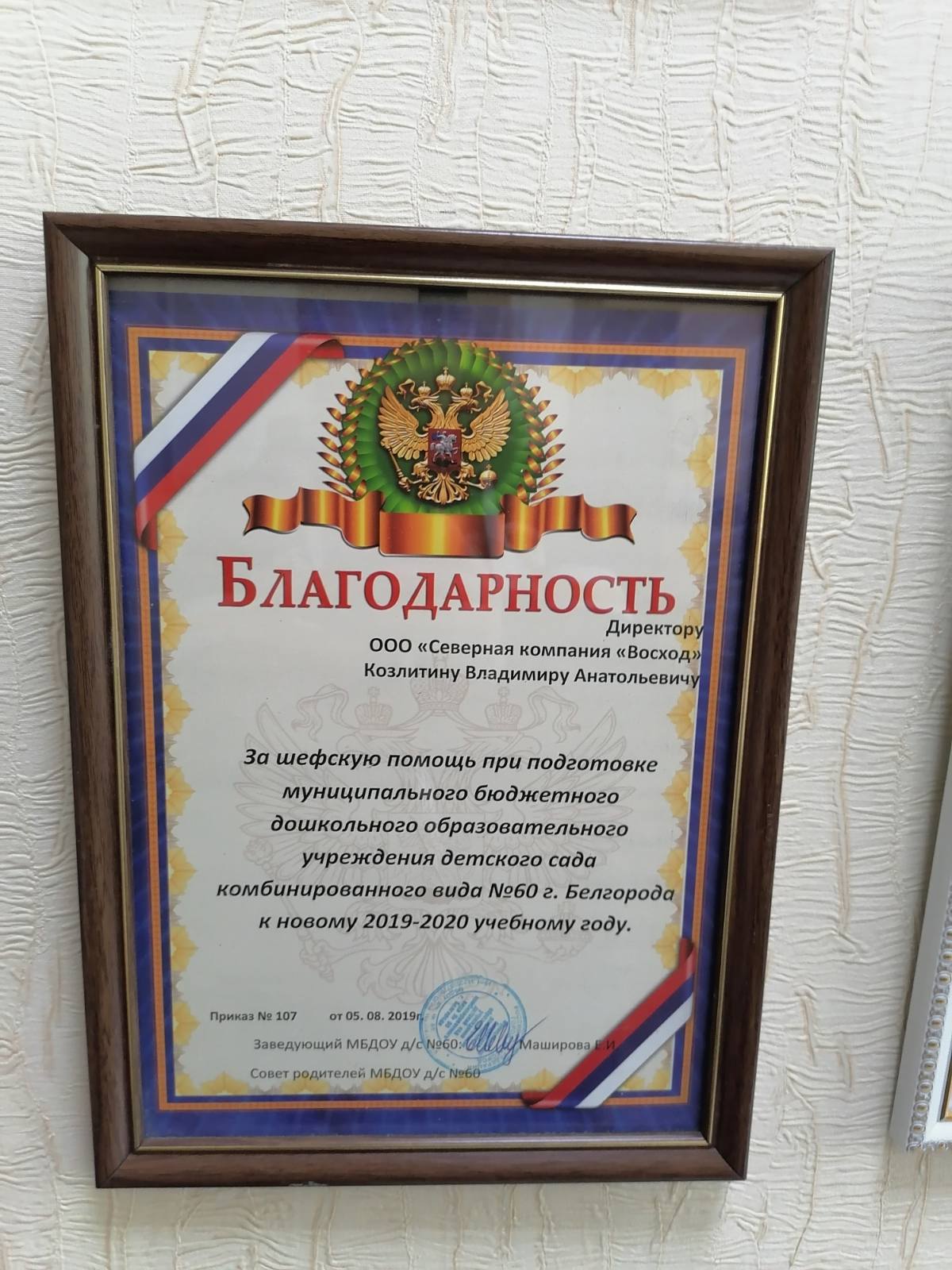 Благотворительная и шефская помощь
28.05.2020
Трудоустройство и подготовка кадров
ООО «СК «Восход» активно взаимодействует со службой занятости населения по трудоустройству безработных, несовершеннолетних, пенсионеров, инвалидов, а также учащихся образовательных учреждений высшего и среднего образования.  
Работа с учащимися образовательных учреждений проводится по системе дуального образования (подготовка рабочих кадров, соответствующих требованиям отдельных отраслей, в том числе, на основе дуального образования»).
	В период с 2017 по 2020 год заключены договора на дуальное обучение с 8 учебными заведениями, высшего и среднего образования.
	Также в ООО «СК «Восход» трудоустроены 3 (три) сотрудника, имеющих инвалидность.
28.05.2020
ООО «СК «Восход»  принимает активное участие в реализации муниципальной программы «Развитие жилищно-коммунального хозяйства города Белгорода на 2015-2020 годы», в рамках которой проводятся работы по комплексному благоустройству дворовых территорий в городском округе «Город Белгород». За 2017-2020 г. благоустроены следующие дворовые территории:
- 2017 г.- ул. Садовая, д.21, 23, 25, 27, 29, 33, 35; пр-кт. Б.Хмельницкого, д.110-114;
- 2018 г.-  ул. Садовая, д.37;
- 2019 г. -  ул. Студенческая, д.3,5,7; ул. Садовая, д.114, 114а, 112;

На 2020 год запланированы работы по благоустройству дворовых территорий многоквартирных жилых домов: ул. Садовая, д.45; ул. Некрасова, д.8а и 12.
реализация муниципальной программы «Развитие жилищно-коммунального хозяйства города Белгорода на 2015-2020 годы»
28.05.2020
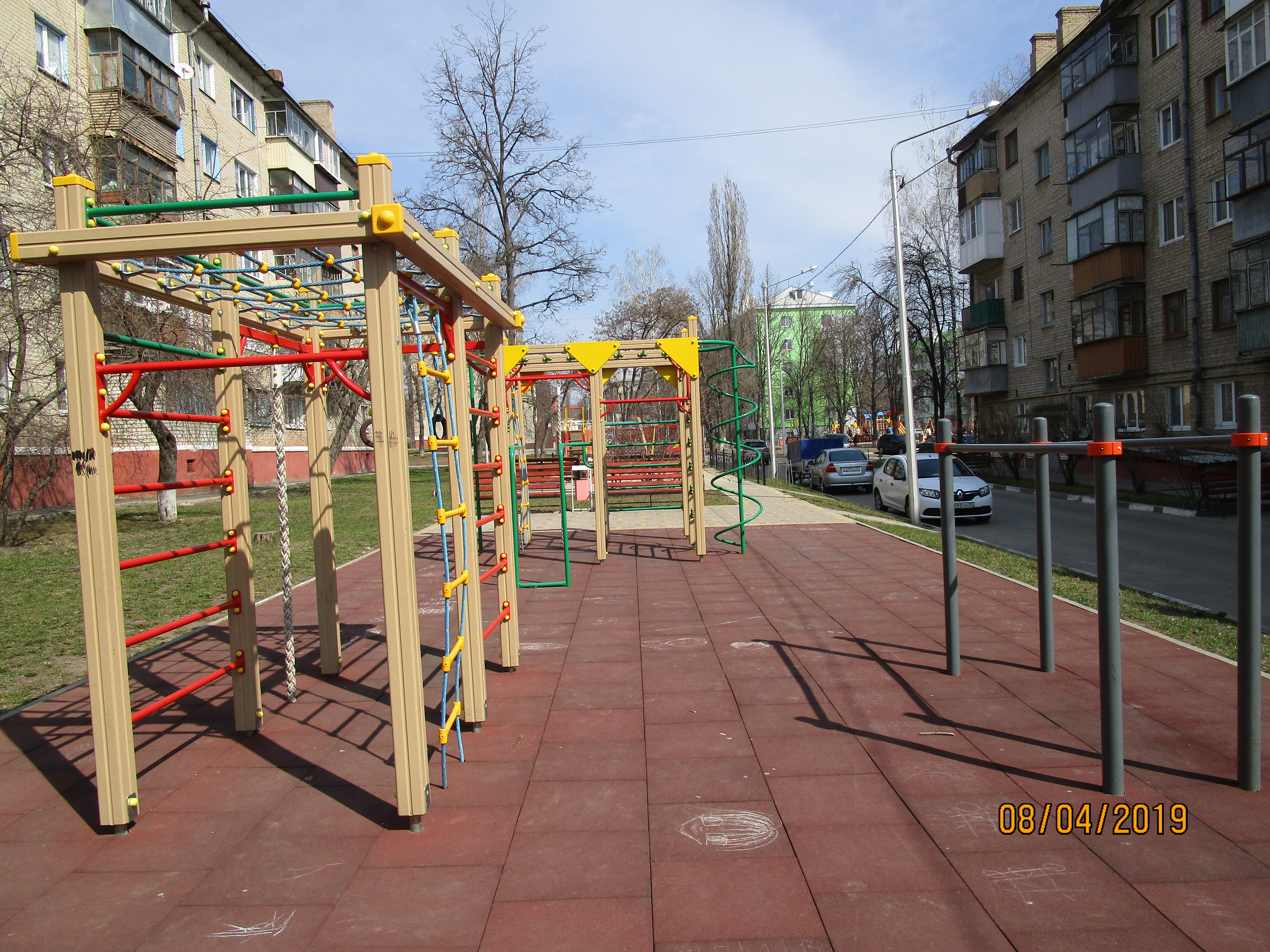 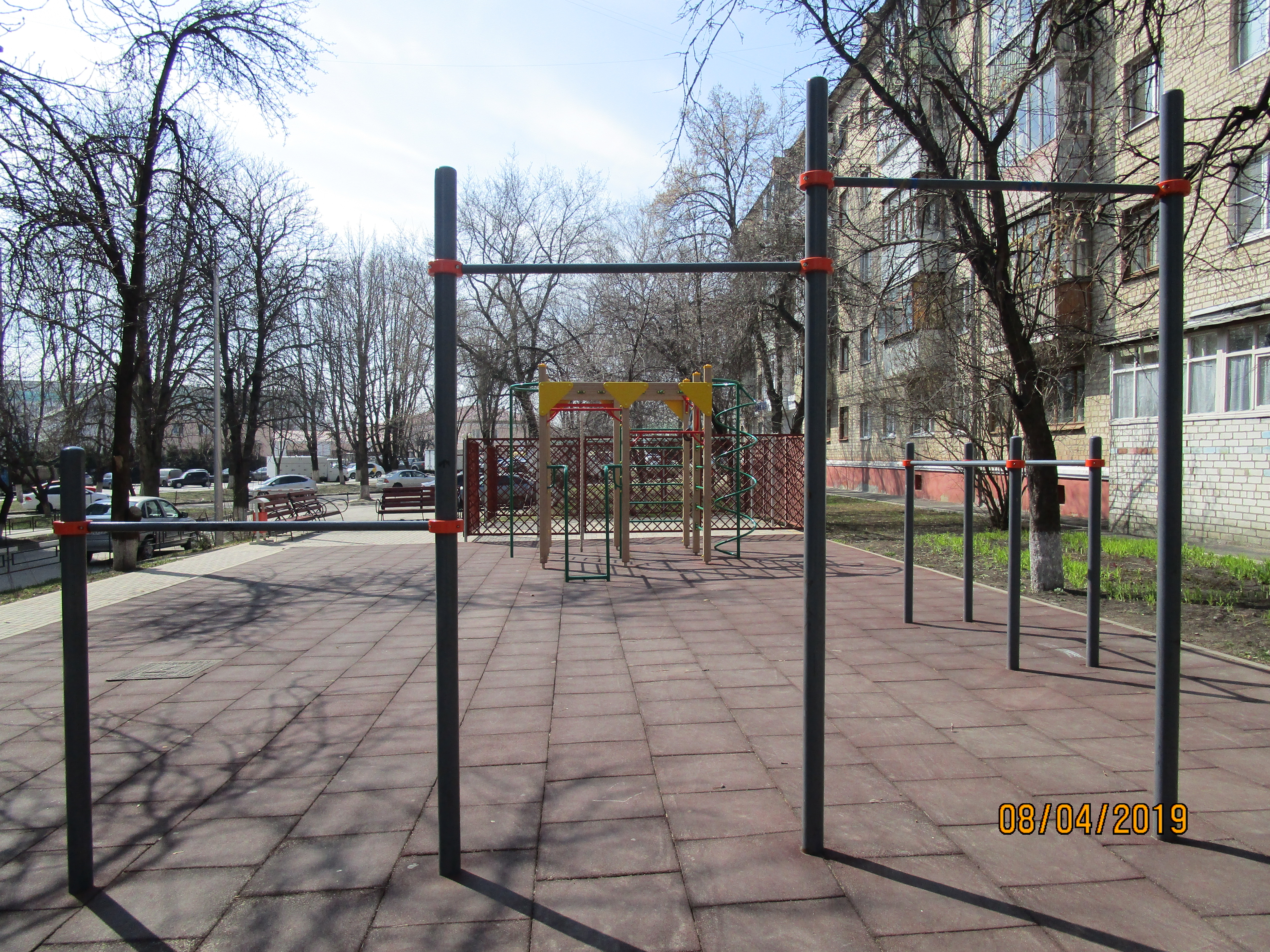 28.05.2020
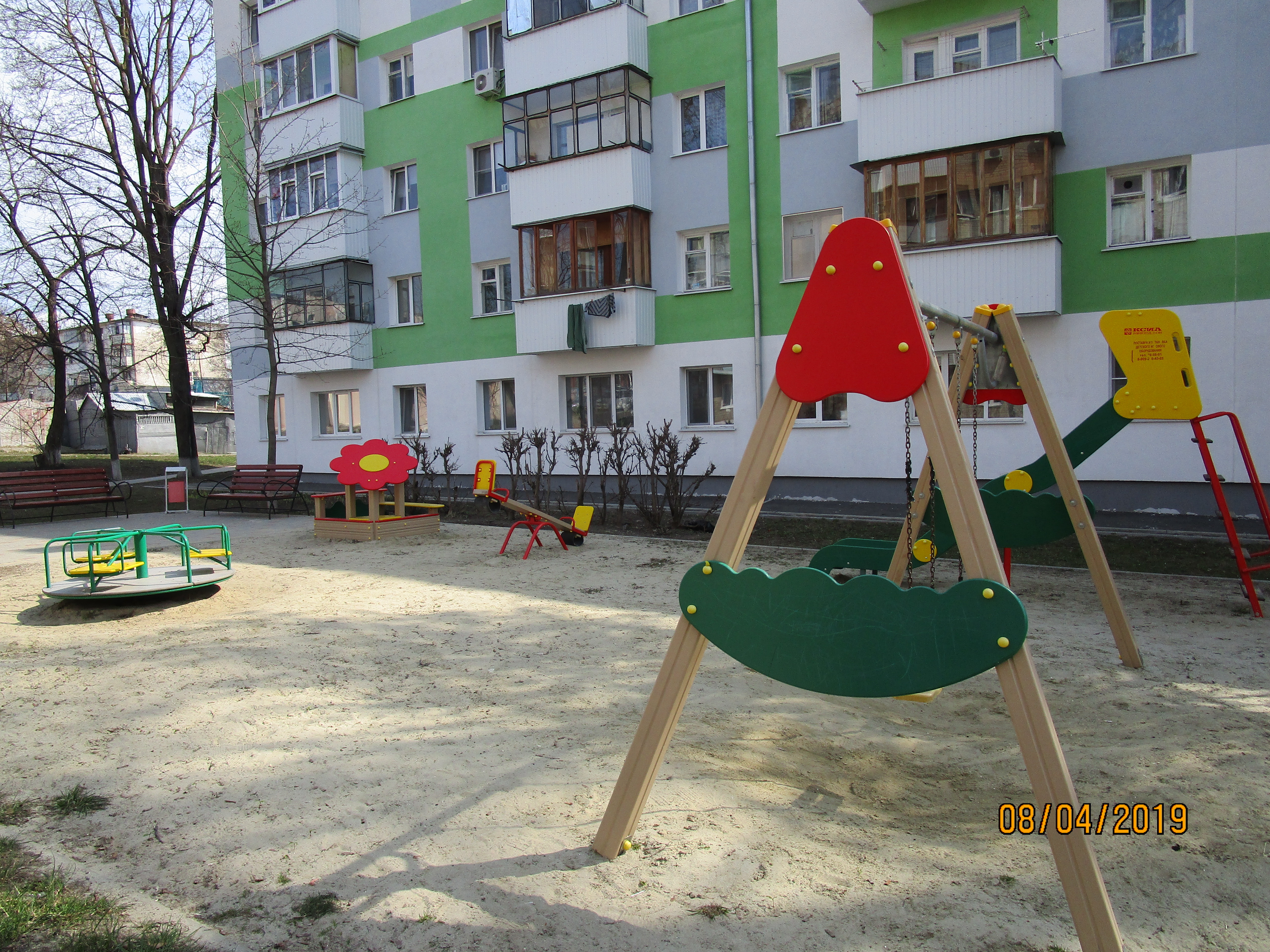 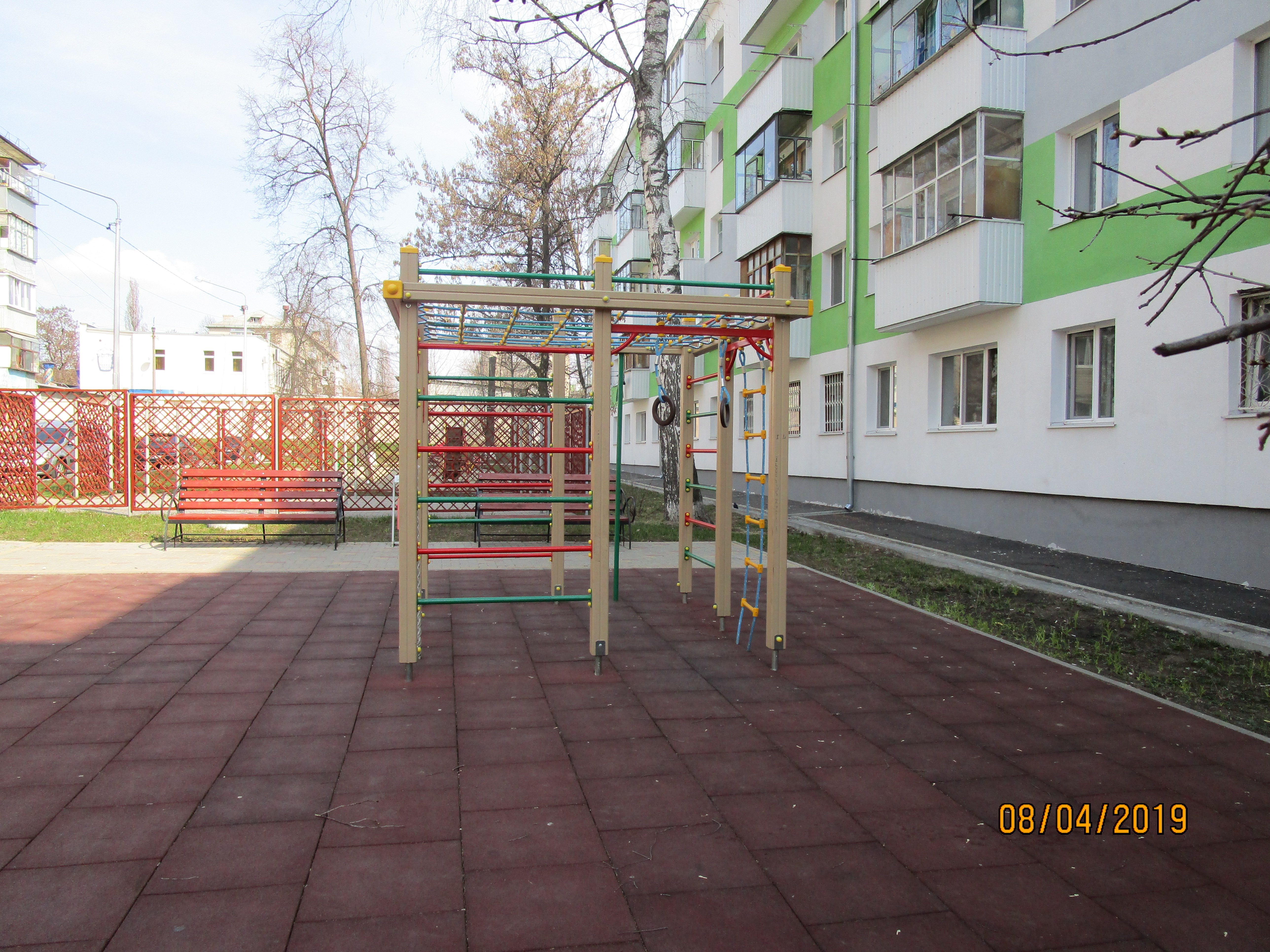 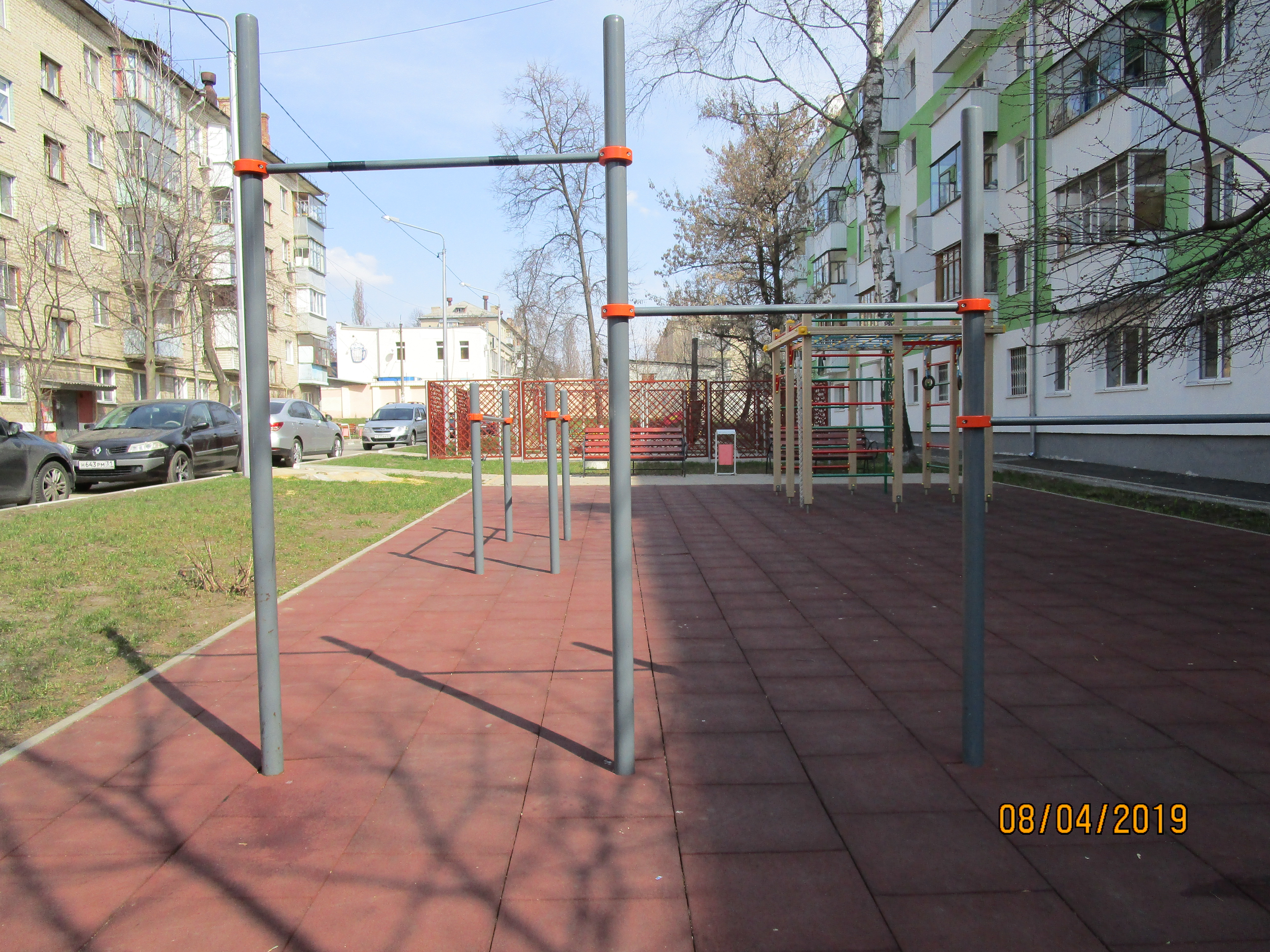 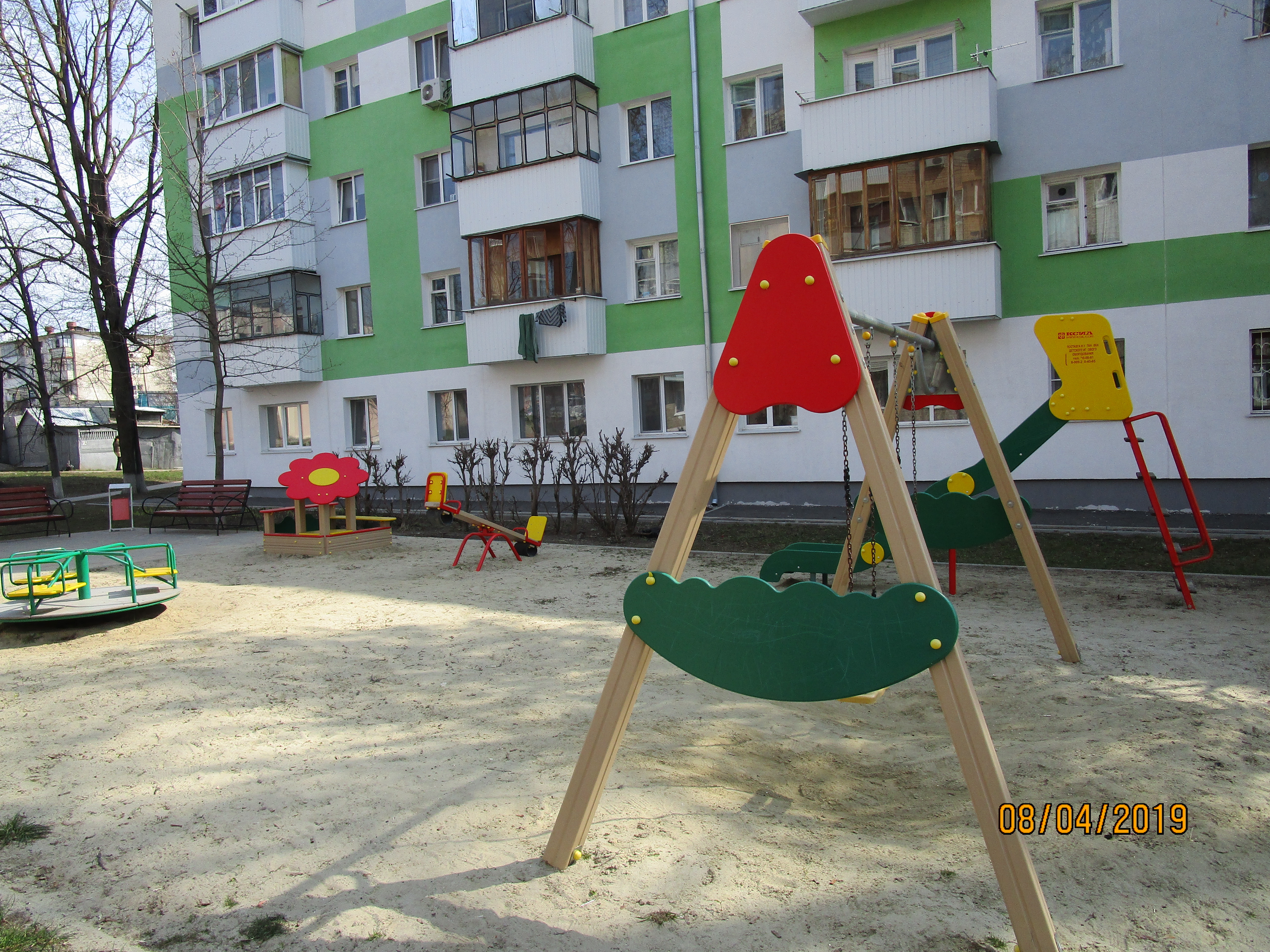 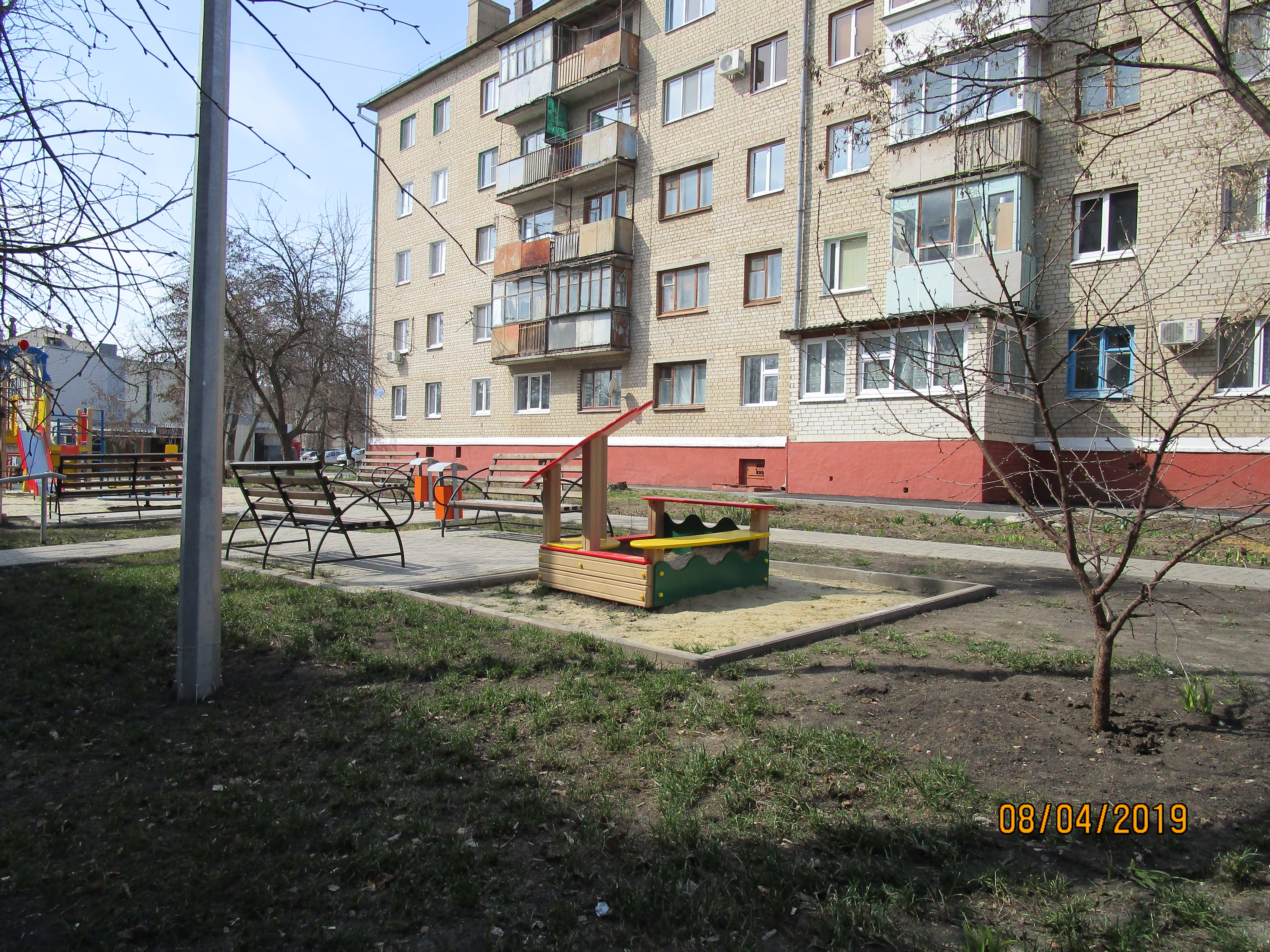 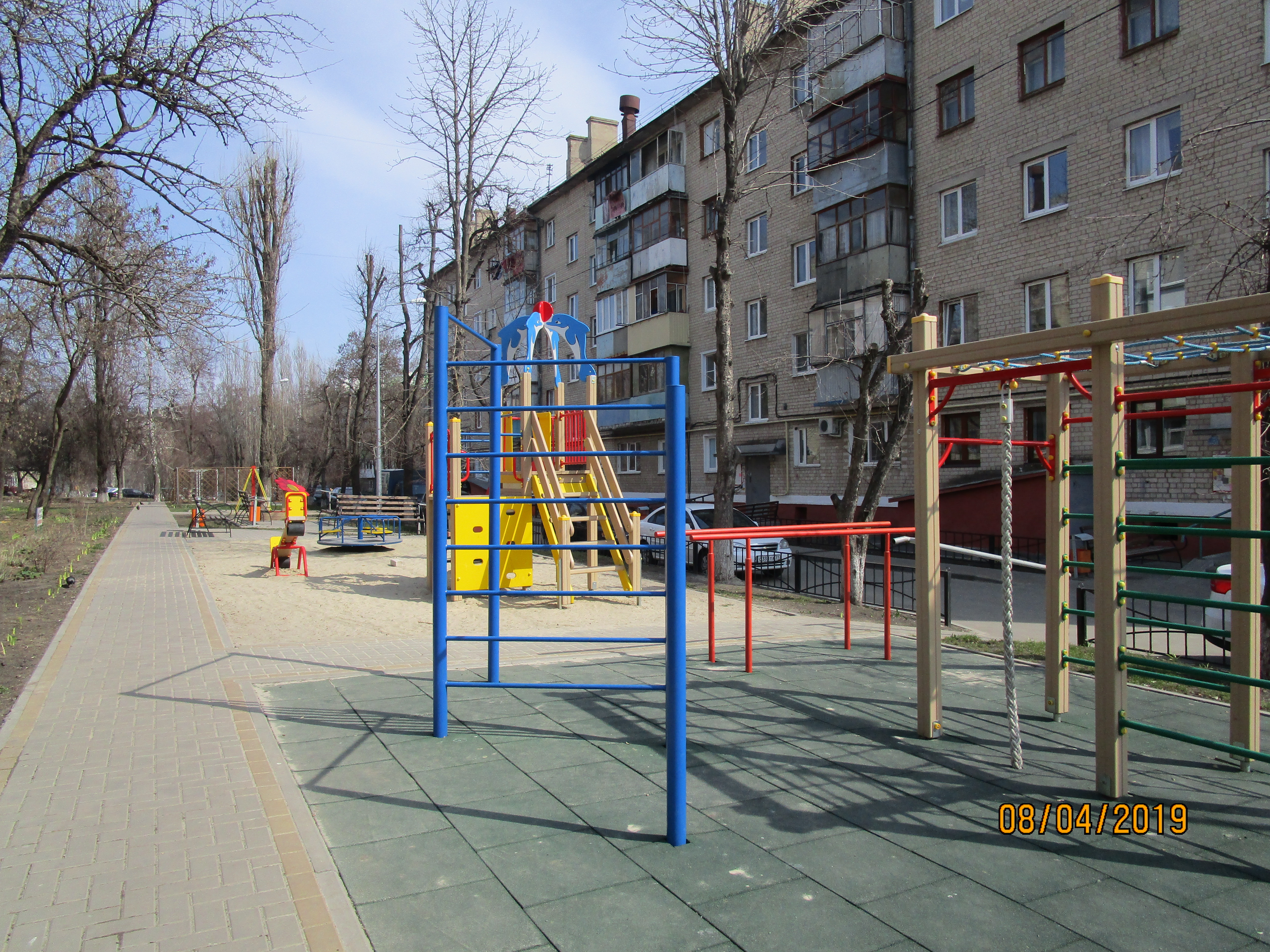 В рамках реализации Адресной программы проведения капитального ремонта общего имущества, утвержденной постановлением Правительства Белгородской области от 19.08.2013 г. №345-пп «Об утверждении адресной программы проведения капитального ремонта общего имущества в многоквартирных в Белгородской области на 2016-2045 гг.», выполнены работы по комплексному капитальному ремонту:	- 2017 г. - ул. Гагарина, д.2Б;	- 2018 г. - ул. Некрасова, д.25, 25а; пр-кт. Б.Хмельницкого, д.108а, 114, 118, 126;	- 2019 г. - ул. Садовая, д.102Б; пр-кт. Б.Хмельницкого, д.106.В 2020 году запланировано выполнение работ по комплексному капитальному ремонту многоквартирных жилых домов:ул. Студенческая, д.8; ул. Садовая, д. 45 и 106Б.
Реализация Адресной программы проведения капитального ремонта общего имущества (утв. Постановлением Правительства Белгородской области от 19.08.2013 г. №345-пп)
28.05.2020
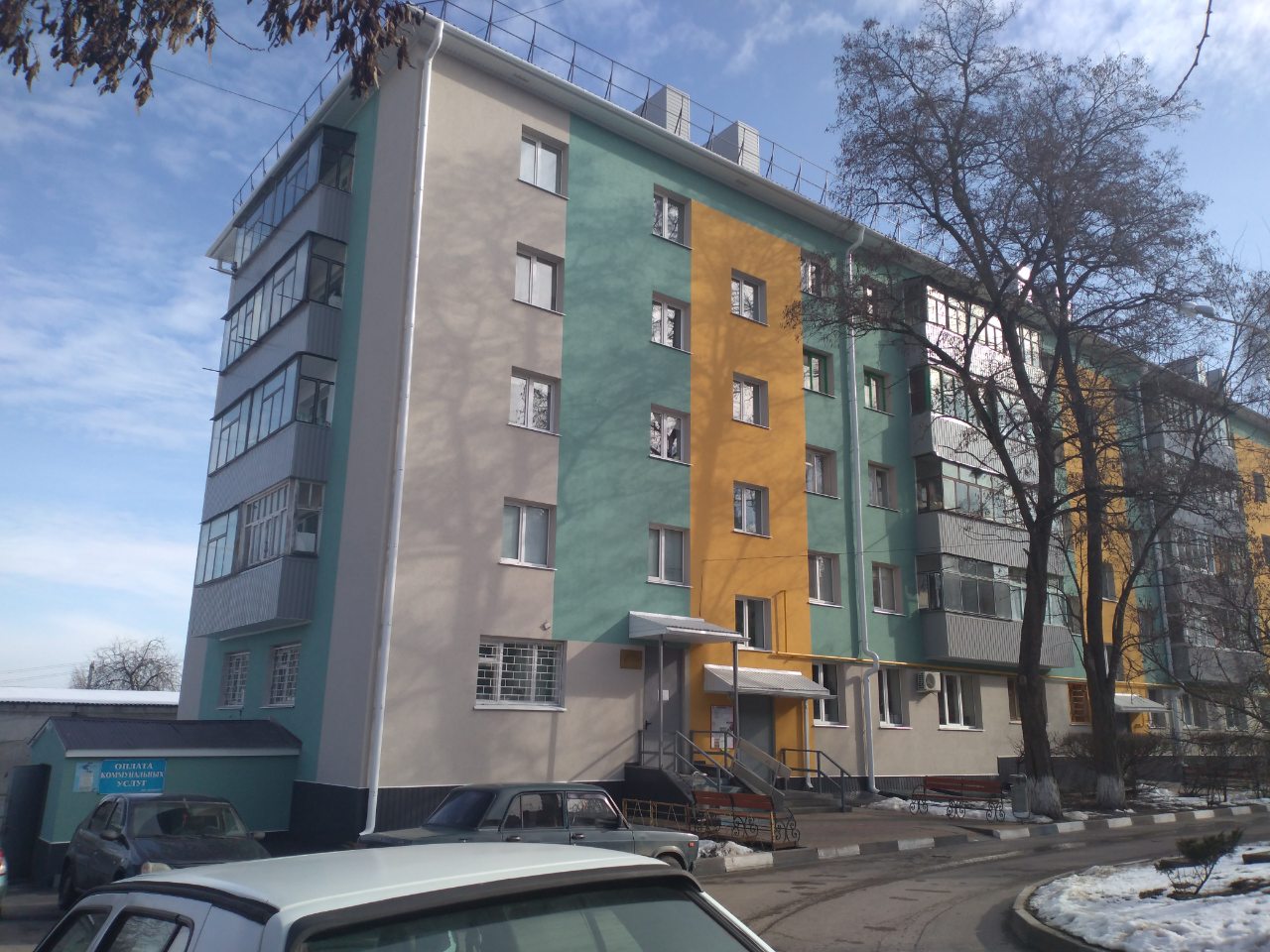 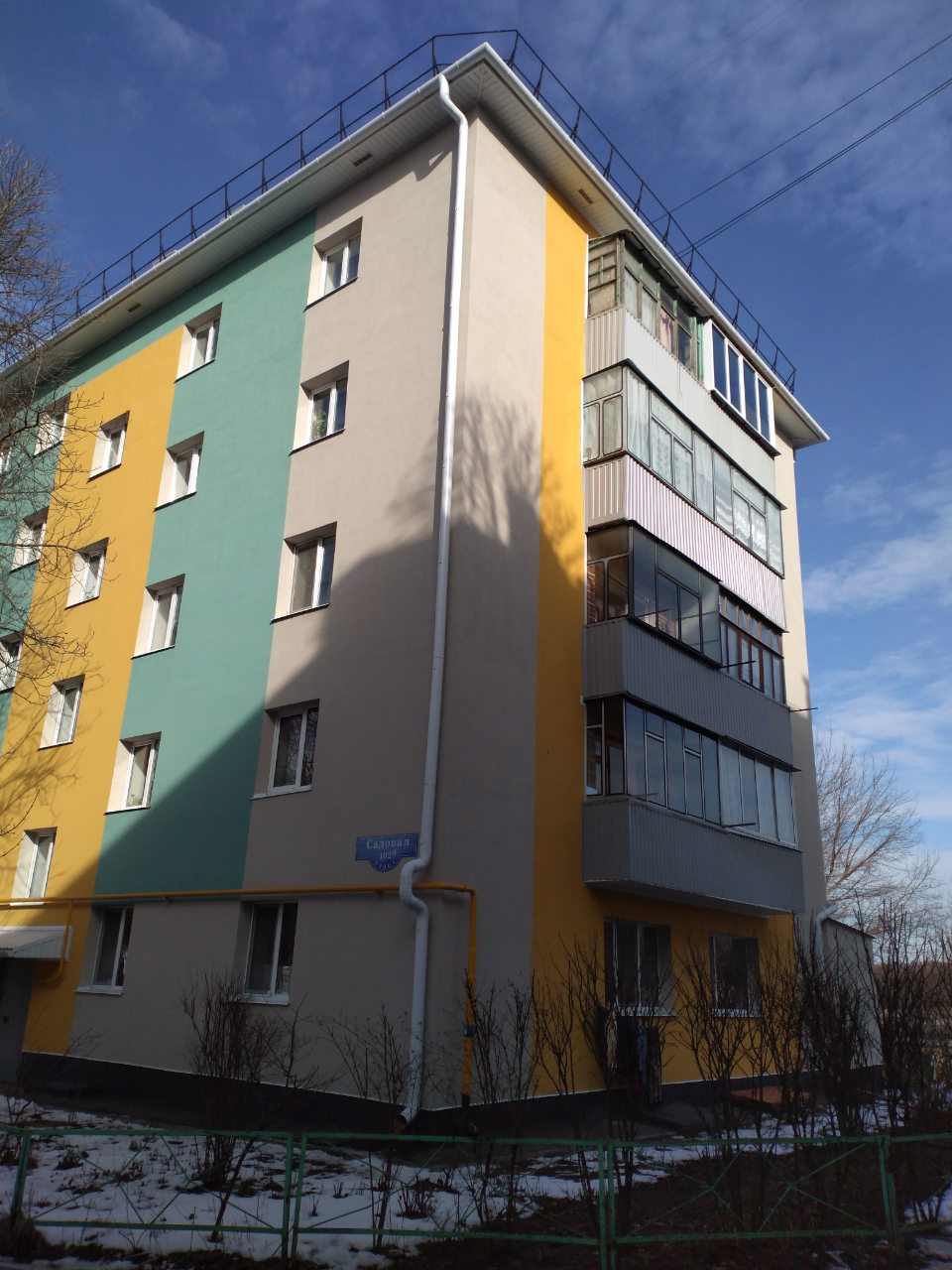 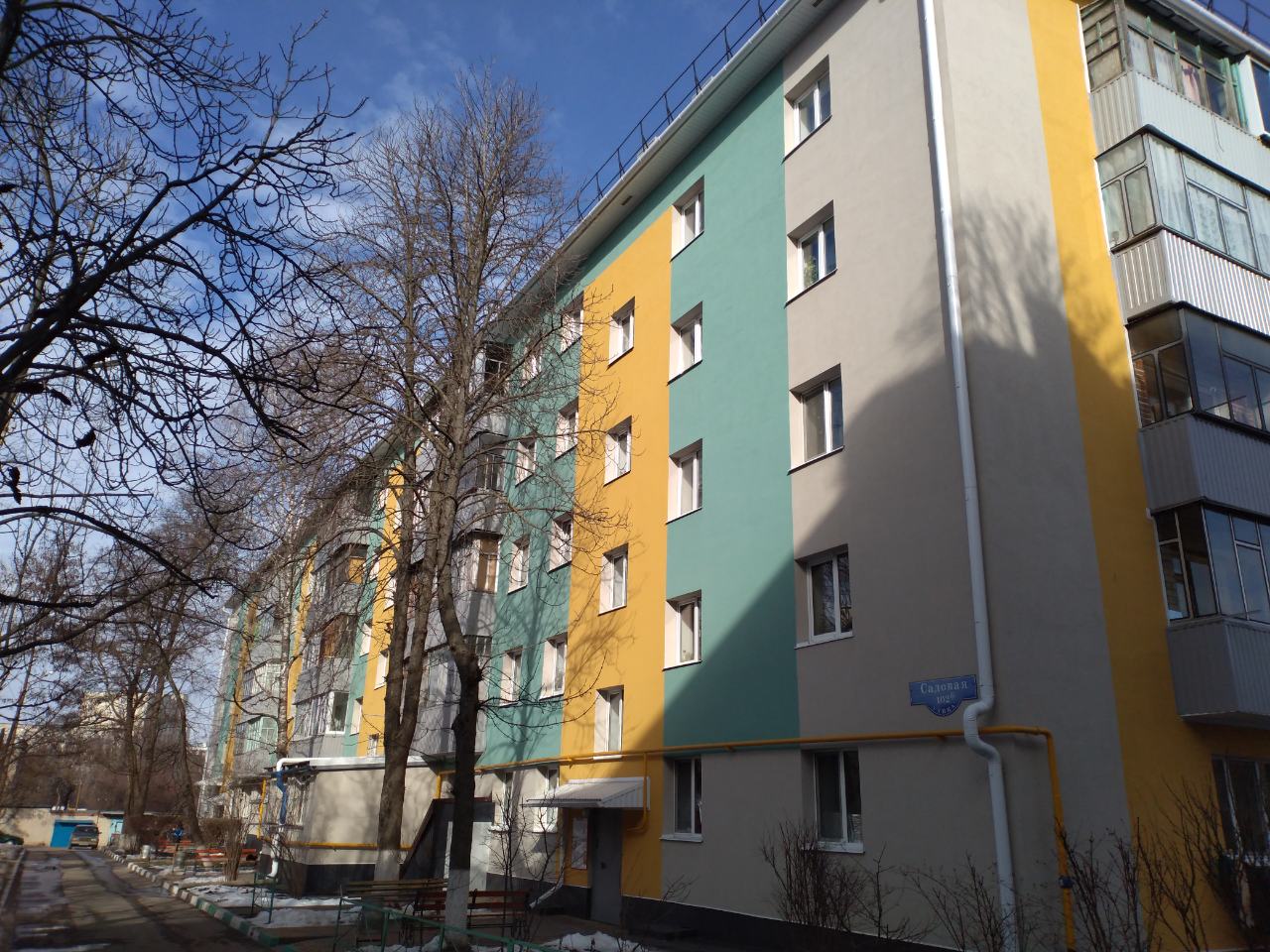 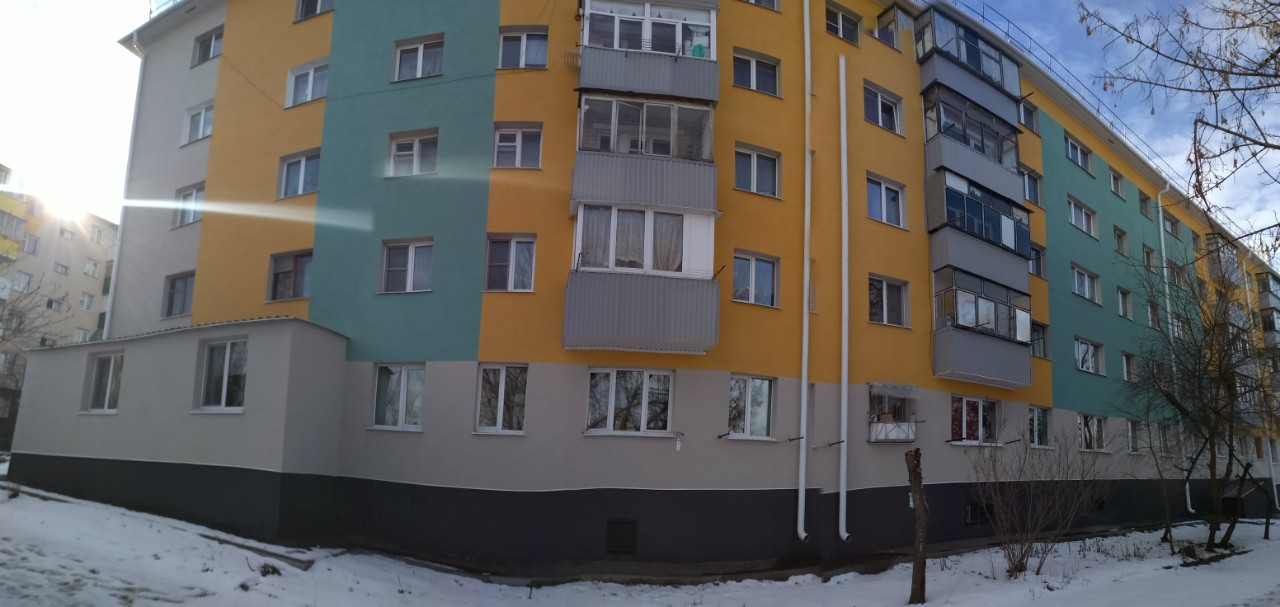 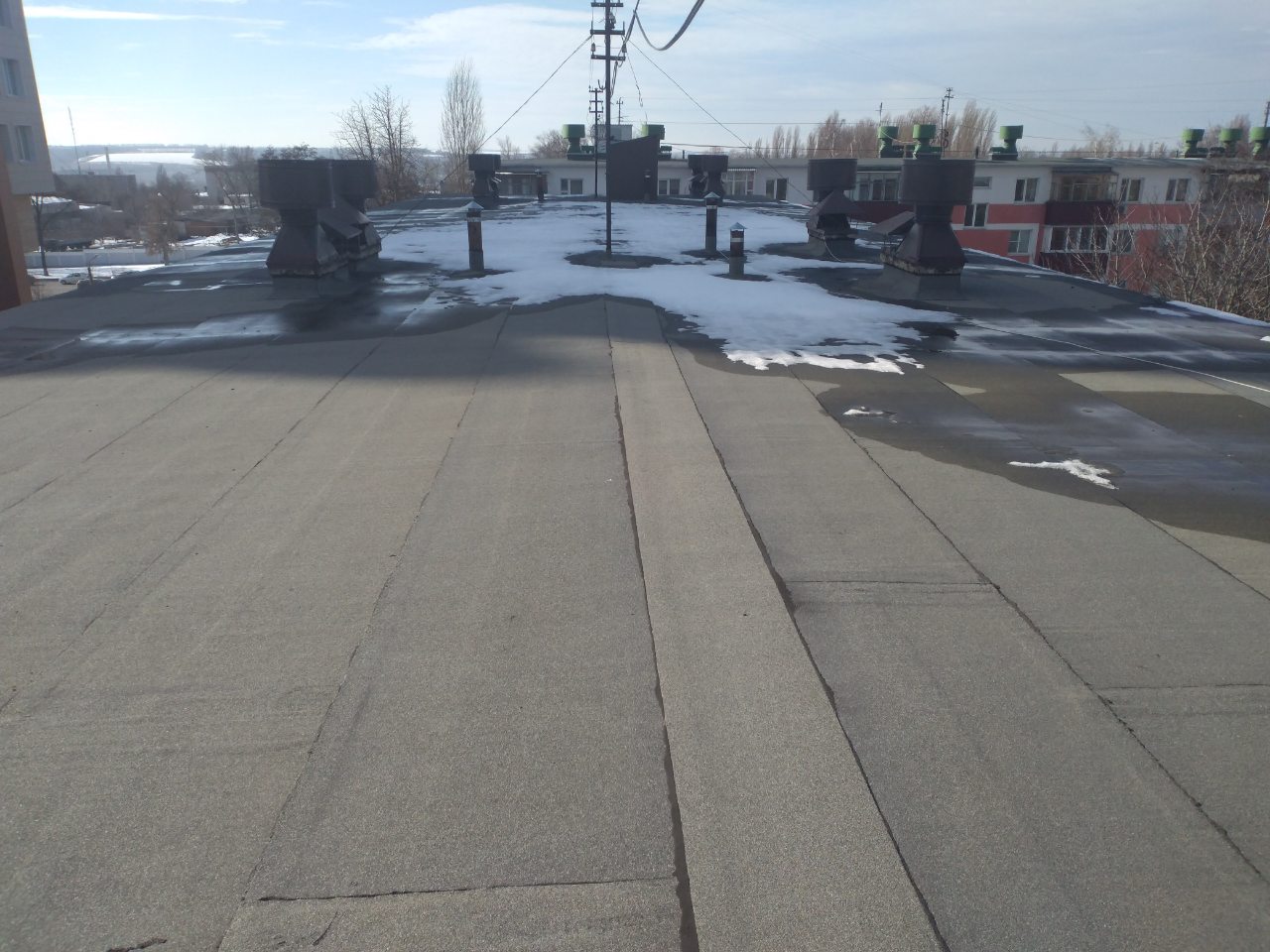 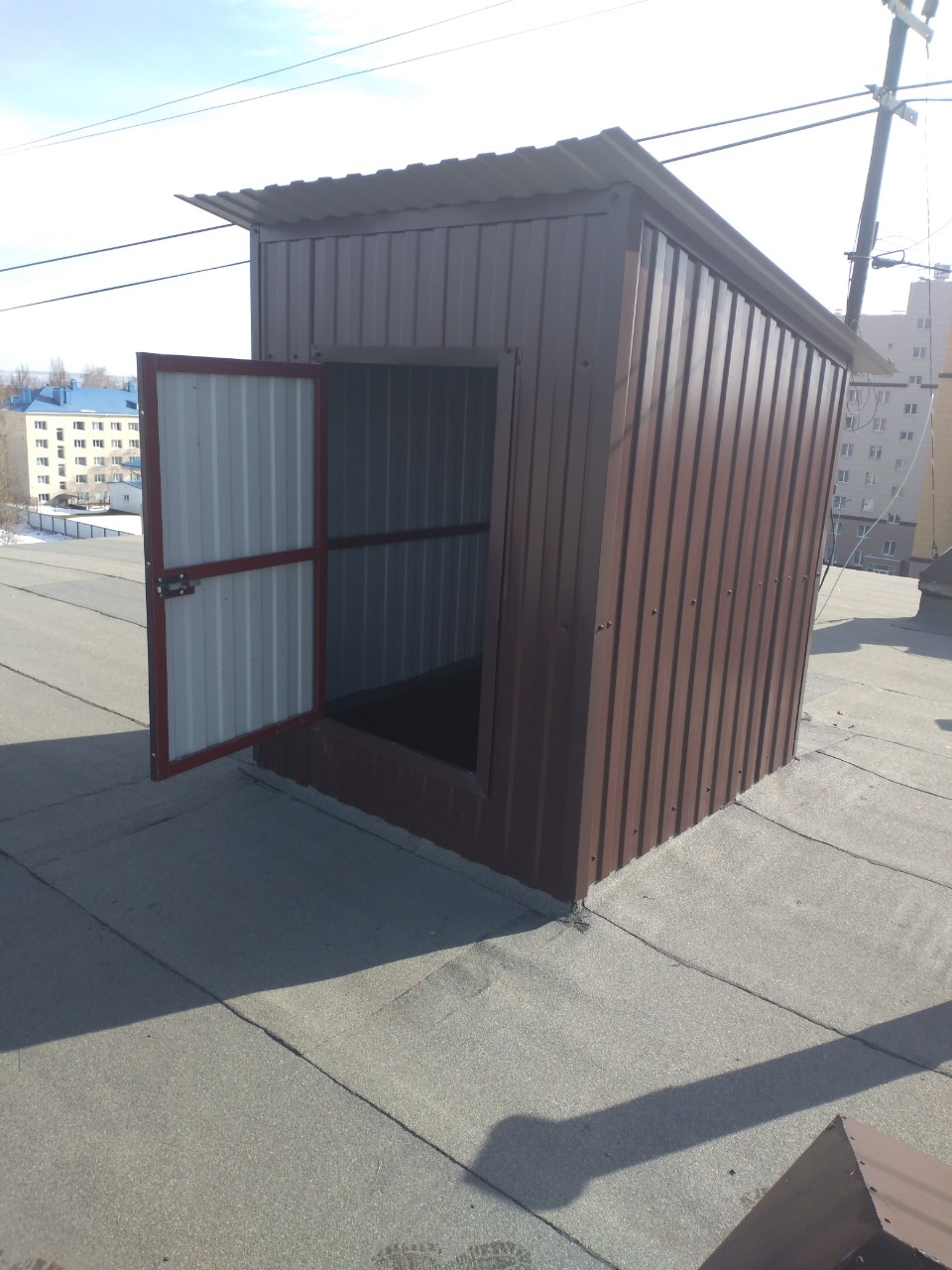 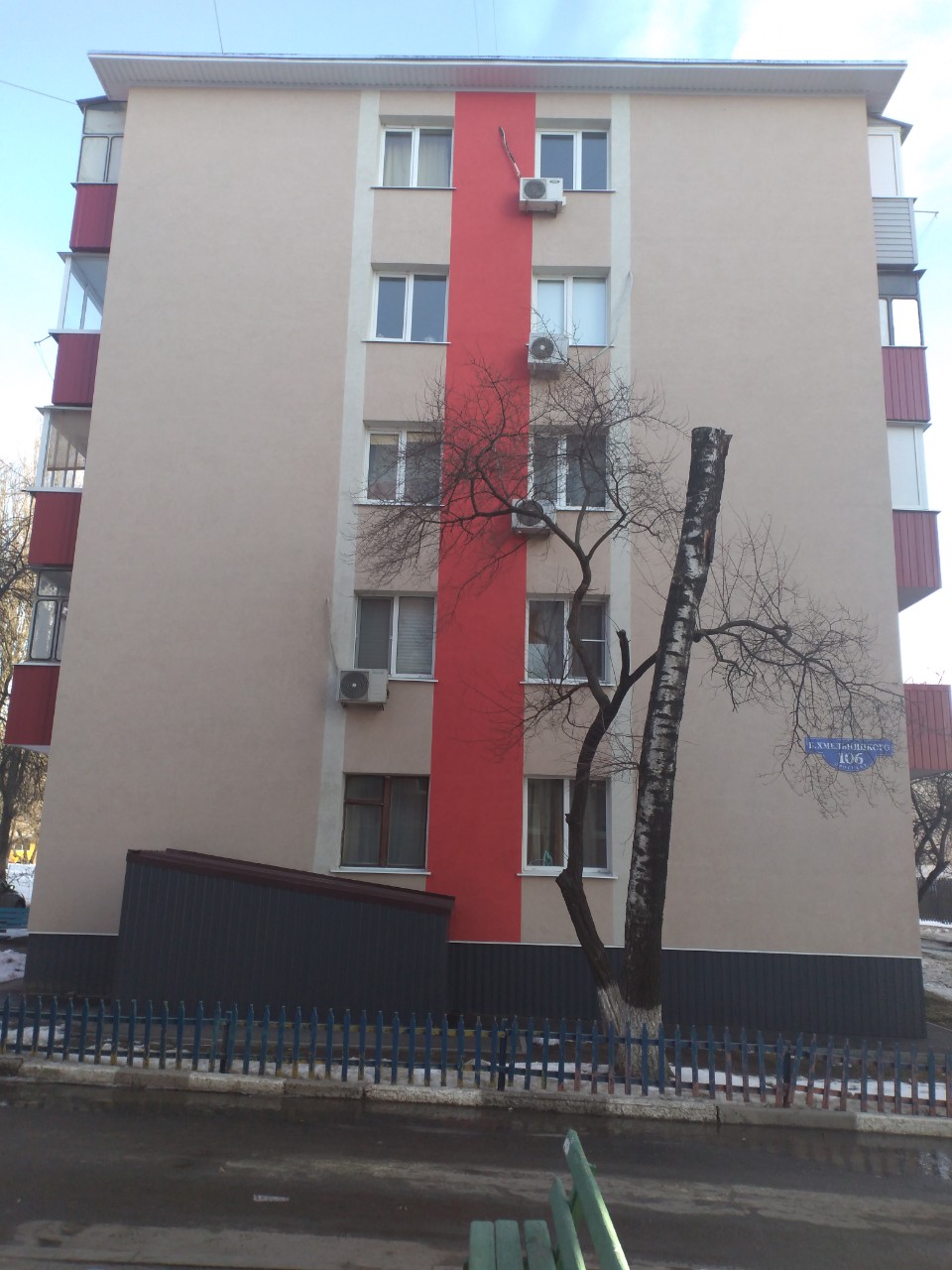 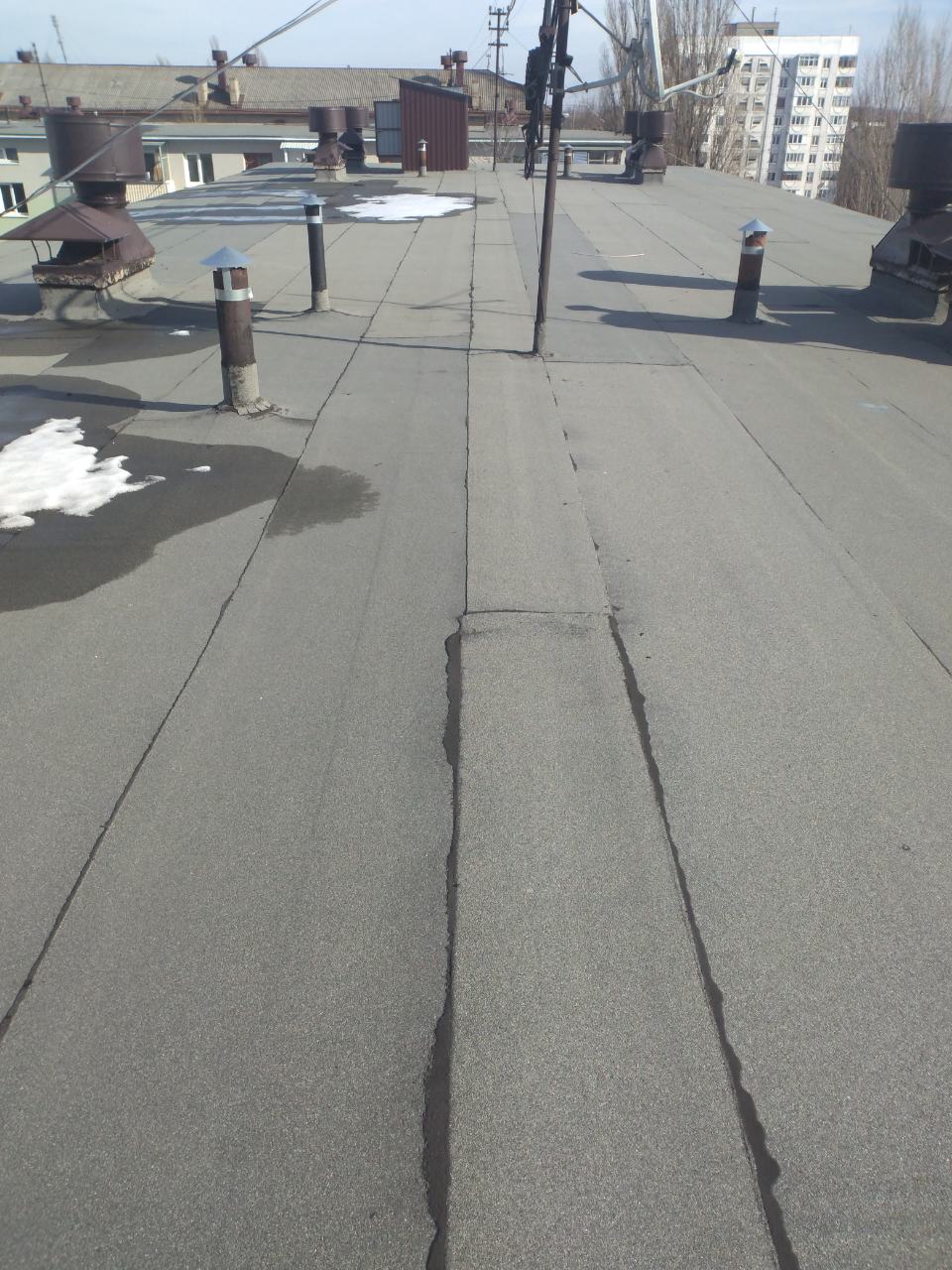 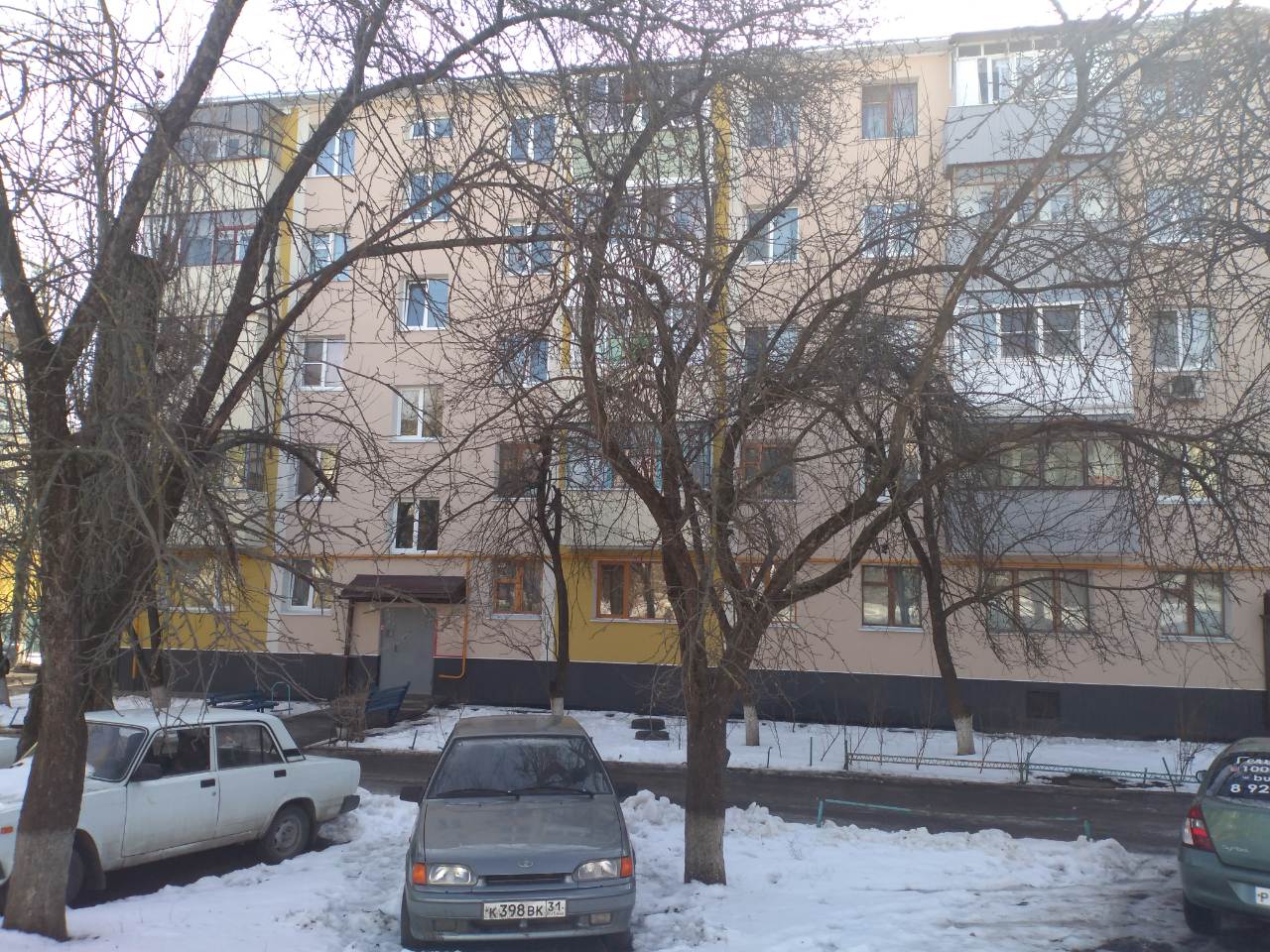 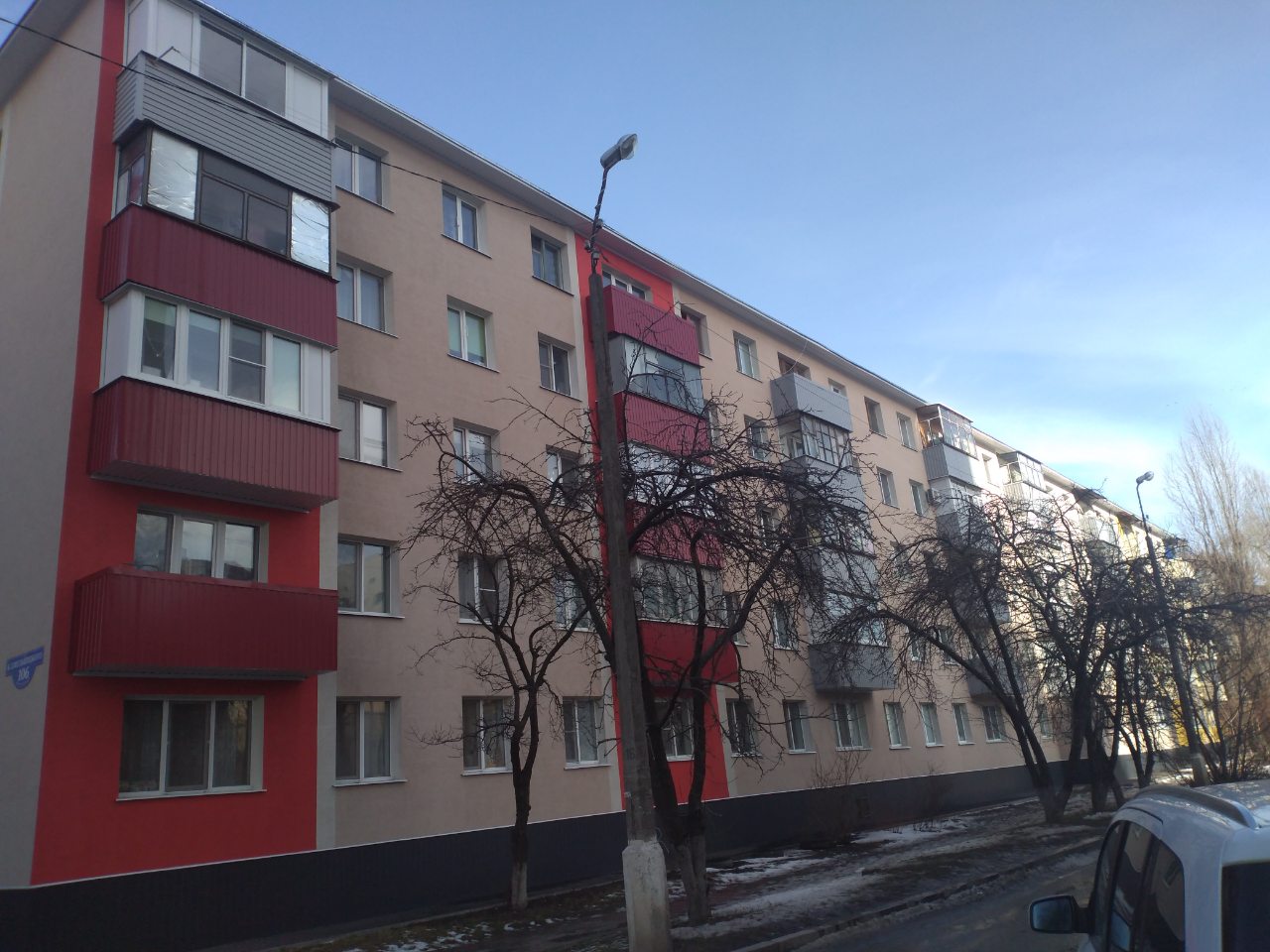 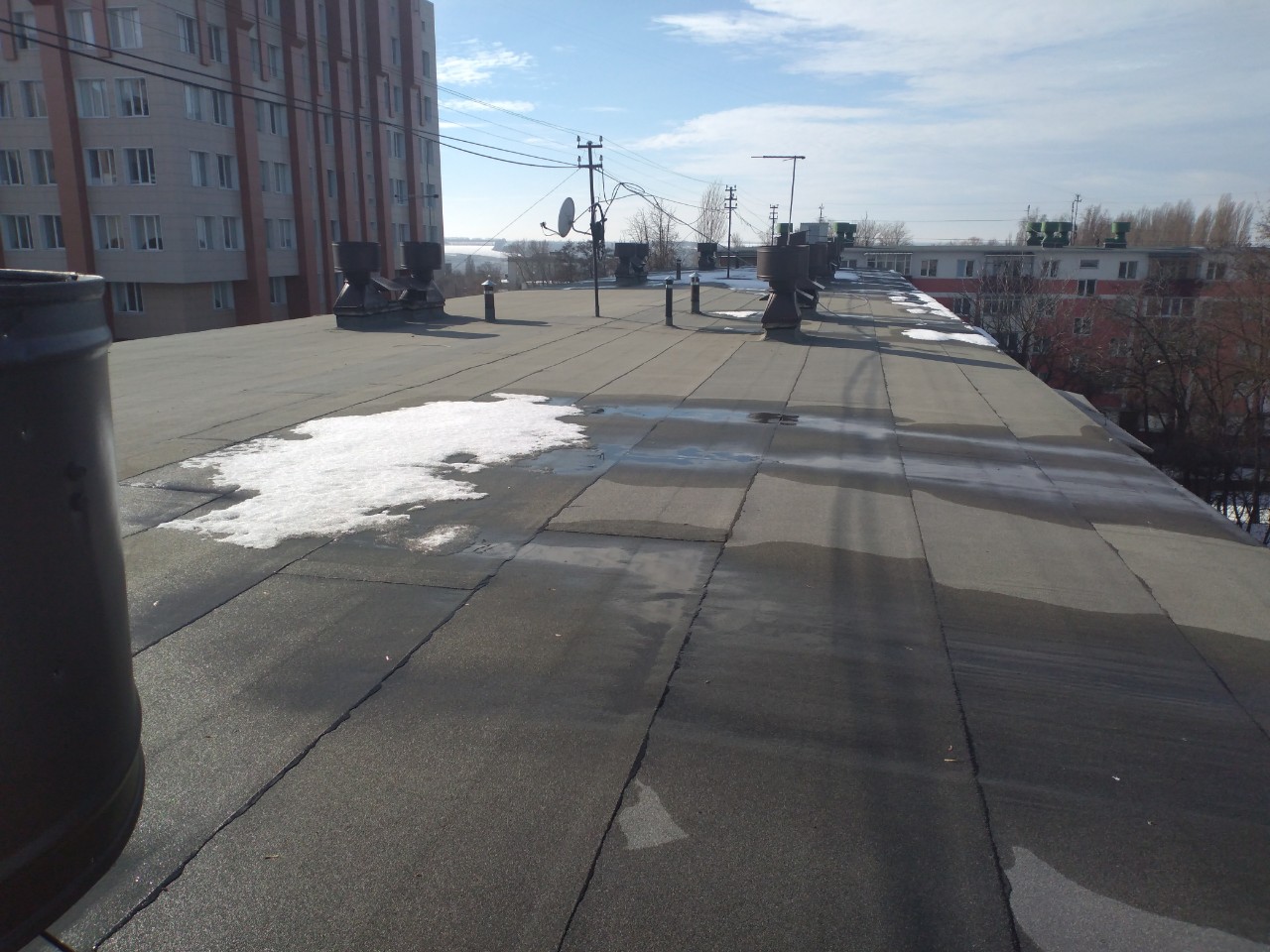 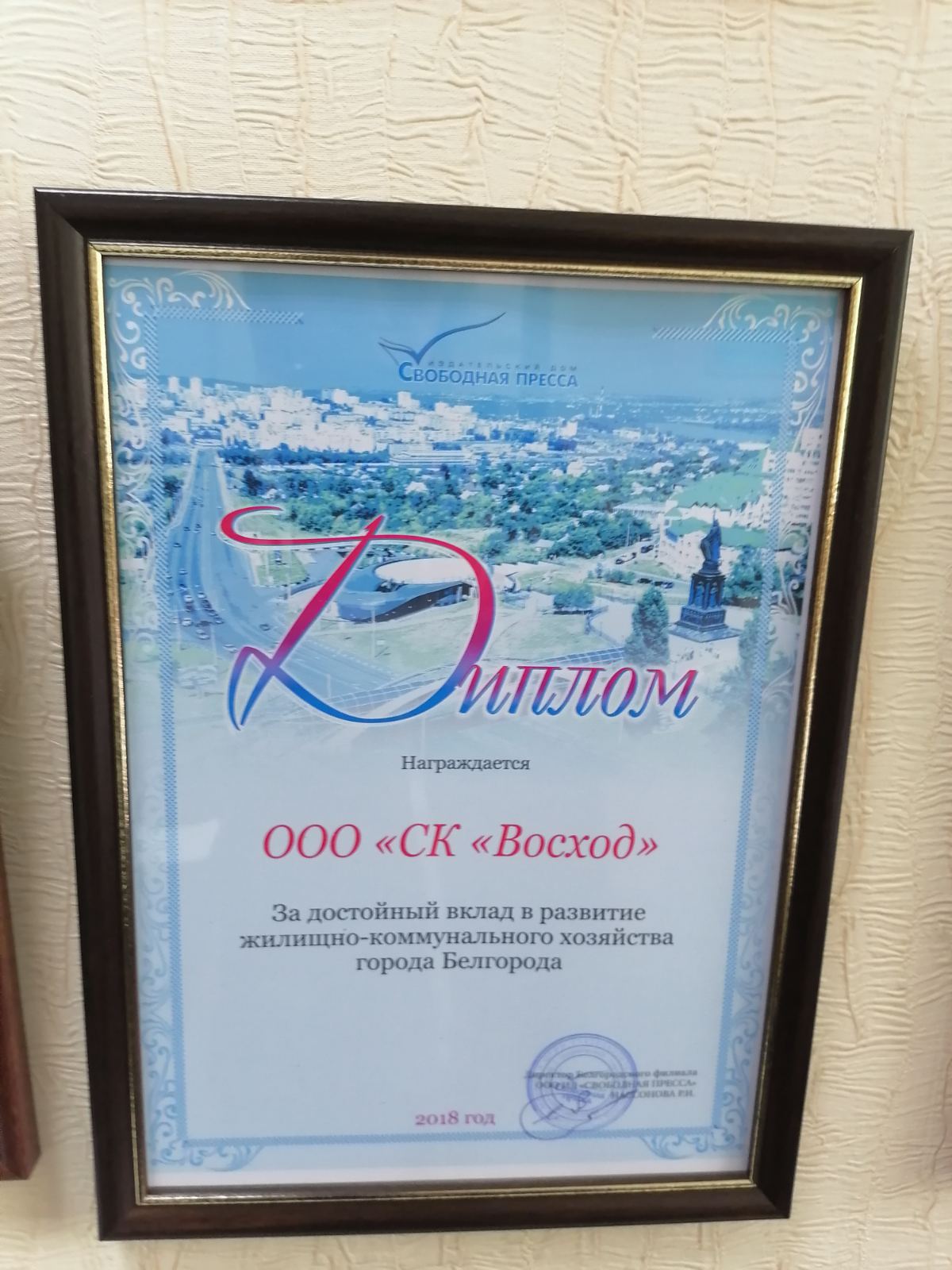 Общественная жизнь и позиция
28.05.2020
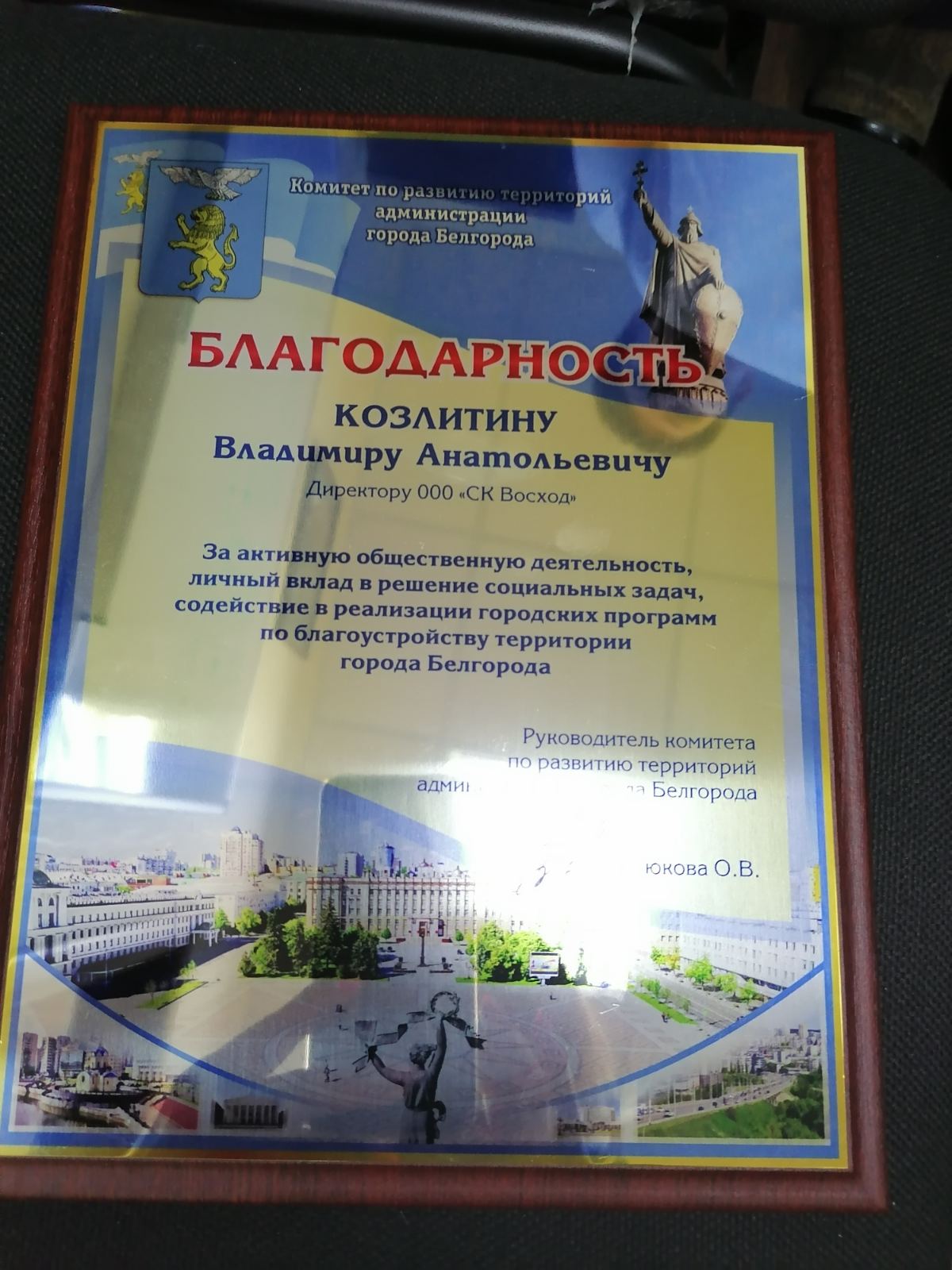 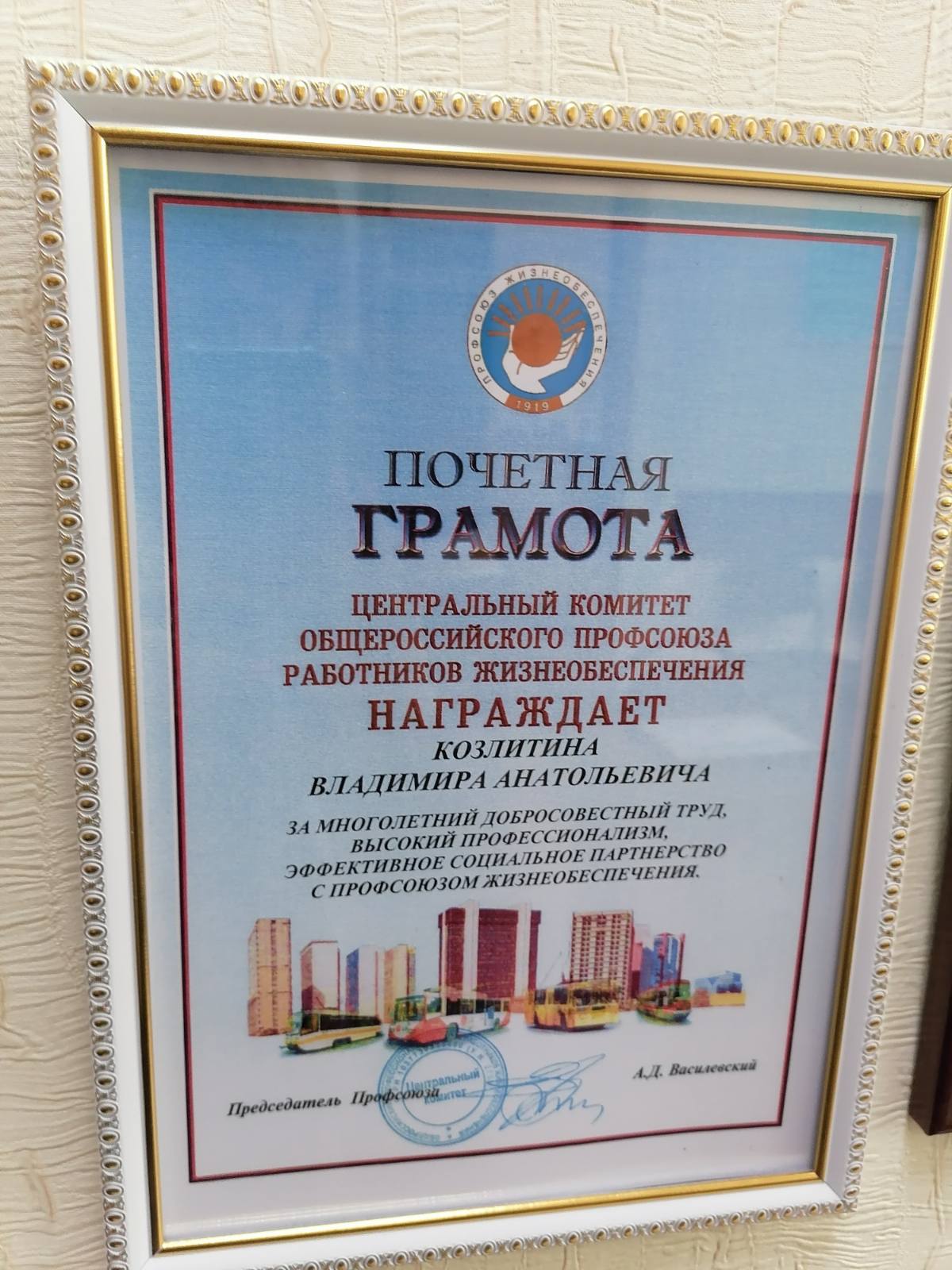 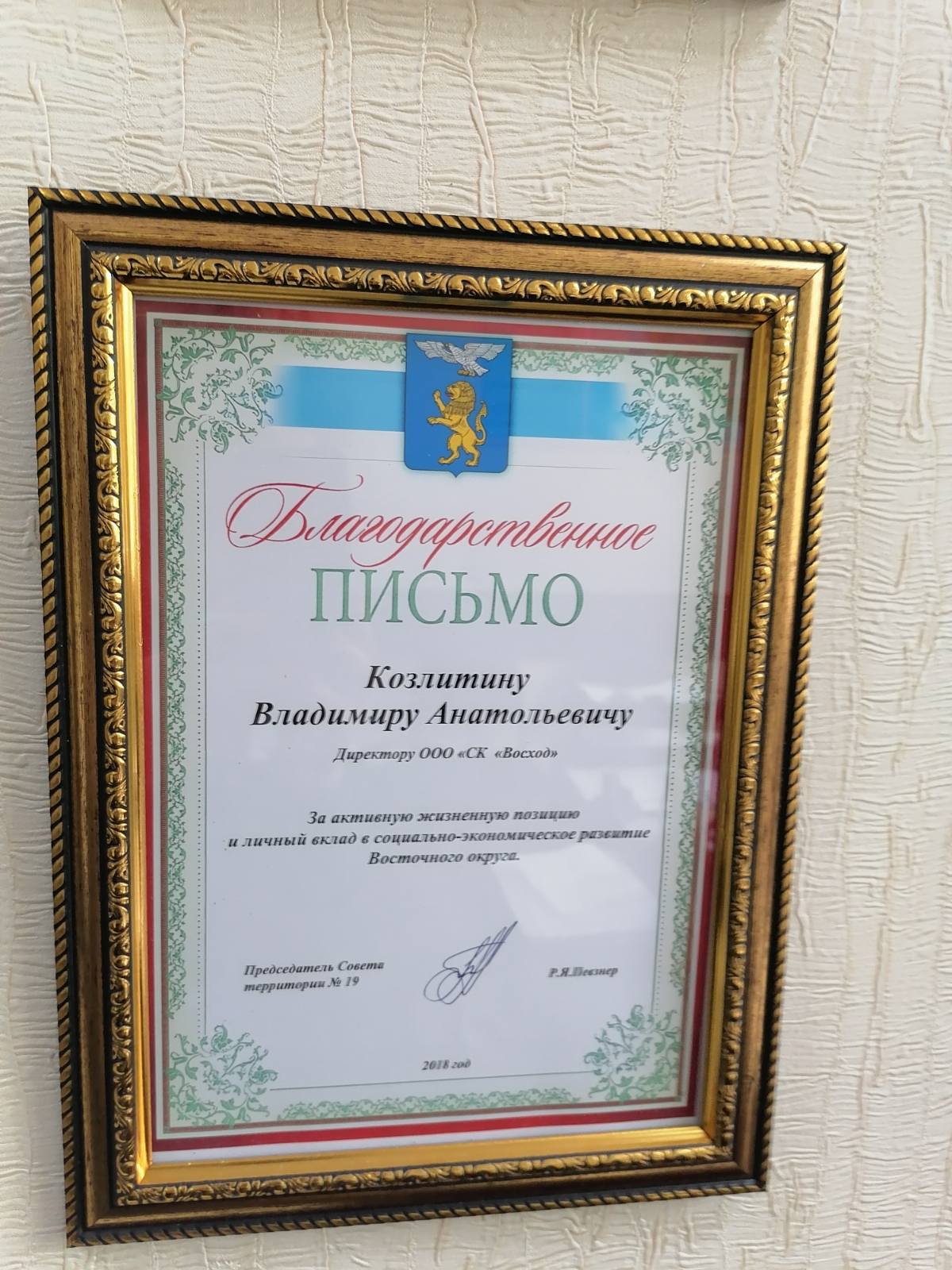 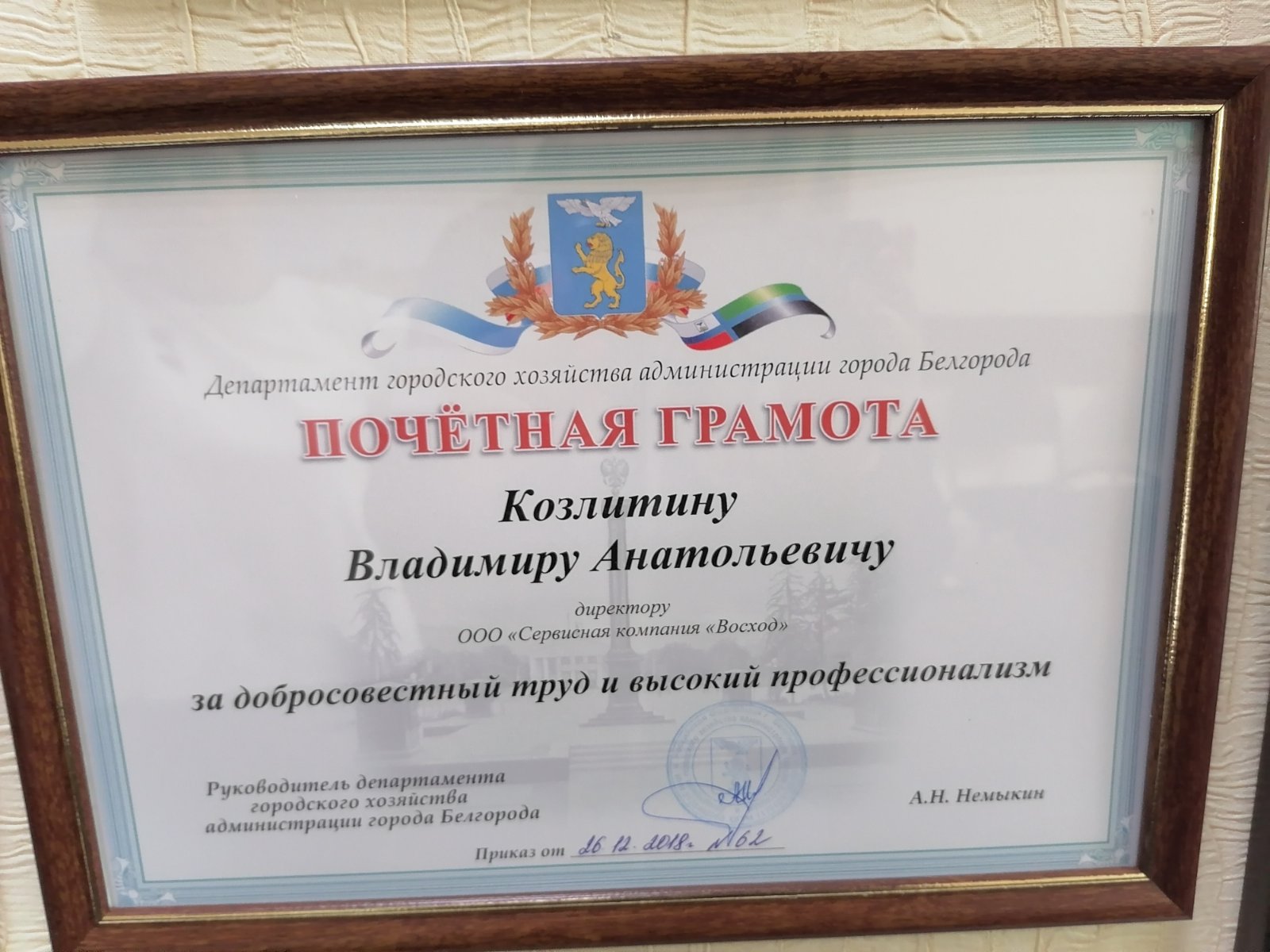 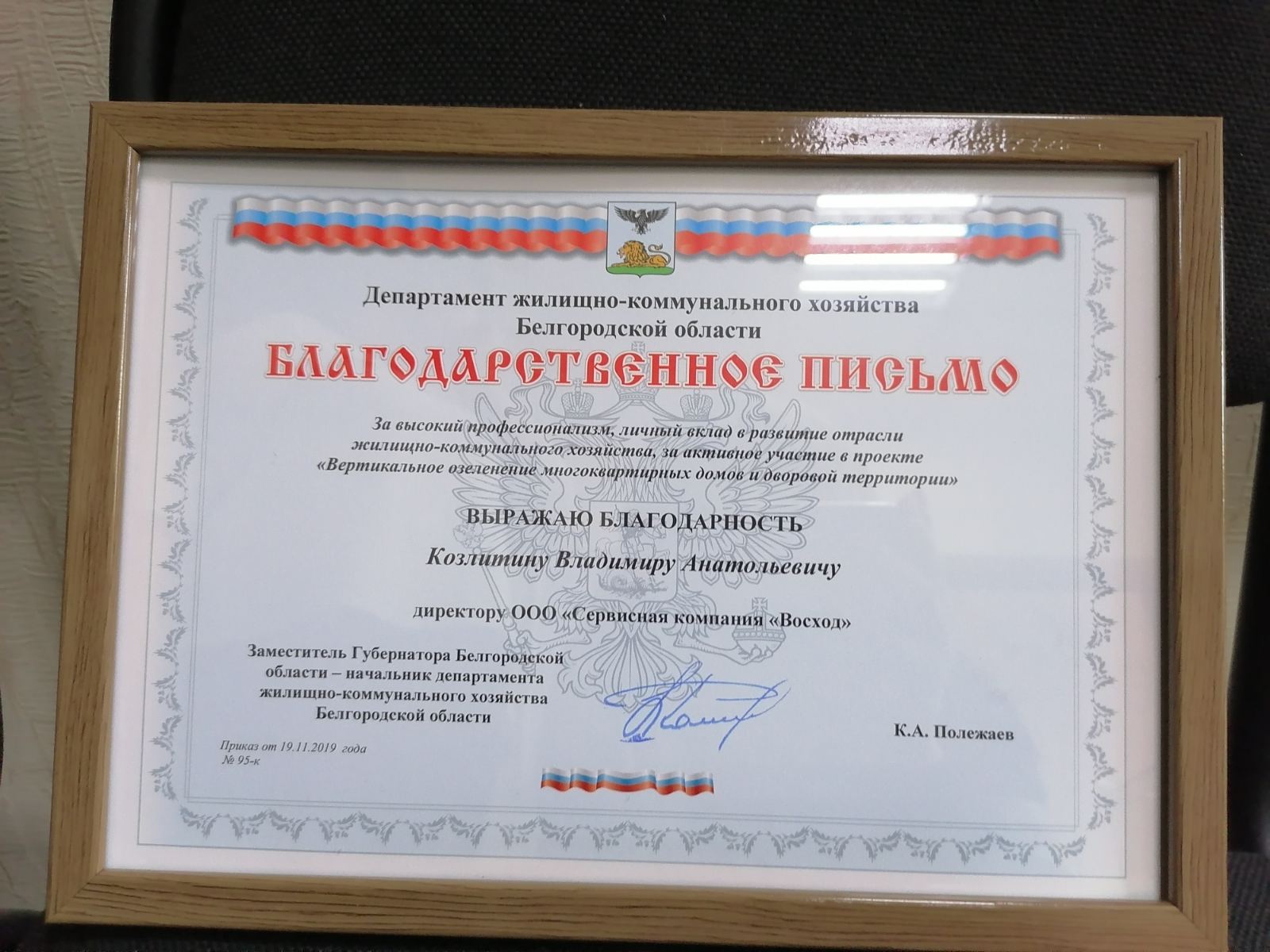 28.05.2020
Финансово-экономические показатели деятельности ООО «СК «Восход»
ООО «СК«Восход» не находится в стадии ликвидации, не признано банкротом, деятельность не приостановлена.
28.05.2020
Динамикаизменения основных финансовых показателей деятельности ООО «СК «Восход» (выручки, себестоимости, чистой прибыли) за 2017-2019 годы
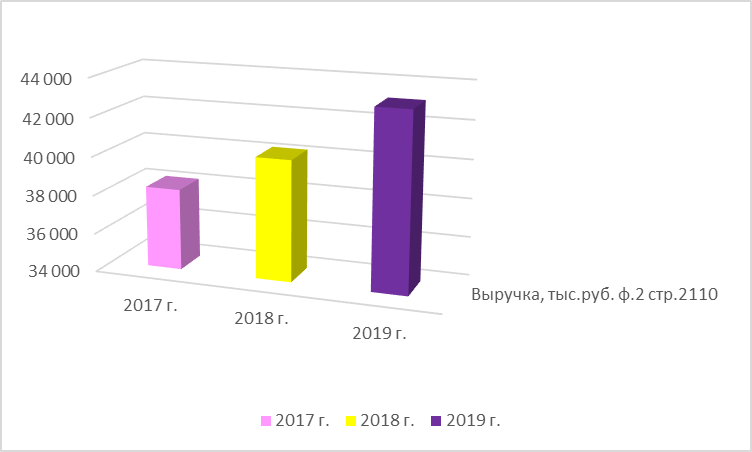 ООО «СК «Восход» функционирующее в условиях рыночных отношений предприятие, находящееся в поиске новых путей развития организации и осуществляющее оптимизацию затрат. 
Важнейшими индикаторами эффективности работы организаций являются финансовые показатели, которые дают ответ на вопрос, достигается ли конечная цель осуществления деятельности — получение прибыли в долгосрочной перспективе.
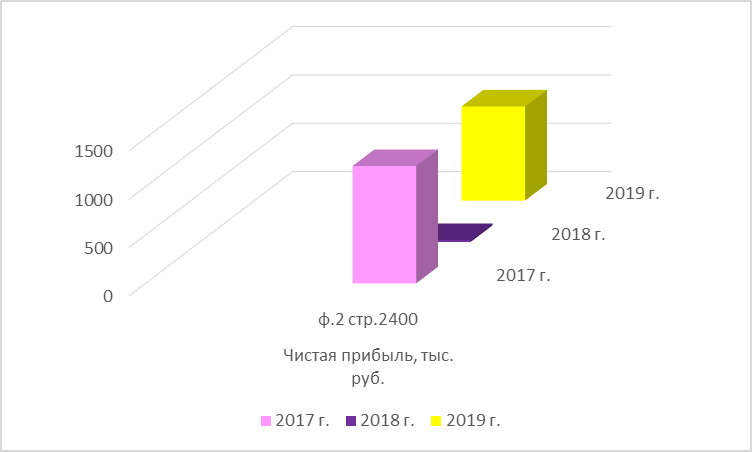 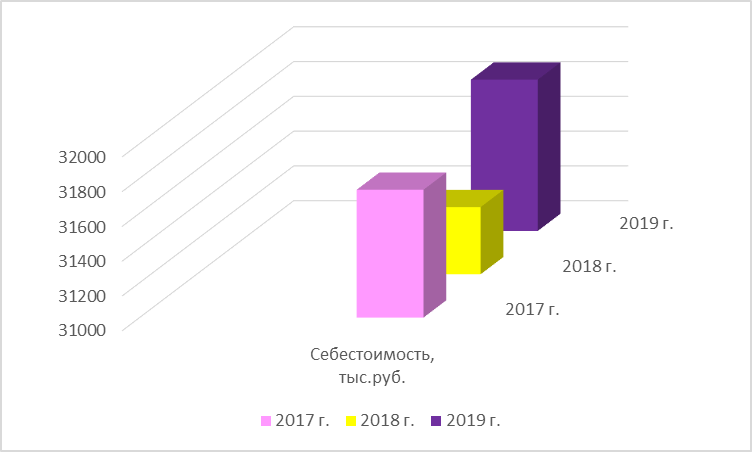 Анализ показателей выручки, чистой прибыли и себестоимости отраженной в (ф.2 Бухгалтерского баланса), отражает устойчивое финансовое развитие предприятия. Темпы развития предприятия позволяют развиваться ООО «СК «Восход», путем расширенного воспроизводства. Показатели производительности труда в динамике за 2017-2019 г., очень высокие и отражают динамичное развитие.
Динамика показателей себестоимости свидетельствует о том, что ООО «СК «Восход» проводит оптимизацию расходов и использует внутренние резервы для развития и повышения качества обслуживания населения, в рамках оказываемых услуг.
Персонал организации, определяет ее успех и неудачи, участвует в создании конечного результата – выполнения работ, оказания услуг, при этом выстроенная система управления является механизмом повышения эффективности ресурсами.
Кадры наиболее ценная и важная часть производительных сил общества.  В целом эффективность производства зависит от квалификации рабочих, их расстановки и использования,  что  влияет  на  объем  и   темпы   прироста вырабатываемой продукции (оказываемых услуг, работ), использование материально-технических средств.  То или иное использование кадров прямым образом   связано   с   изменением показателя производительности труда.  Рост   этого   показателя   является важнейшим условием развития как производительных   сил   страны, так и отдельно взятого предприятия.  На рост производительности труда влияет существующая в каждый момент времени система оплаты труда,  так  как оплата является  стимулирующим  фактором  для  роста  квалификации  труда  и повышения технического уровня выполненной работы.
Таблица  №3
Анализ фонда оплаты труда
ООО «СК «Восход»
за  2017-2019 годы
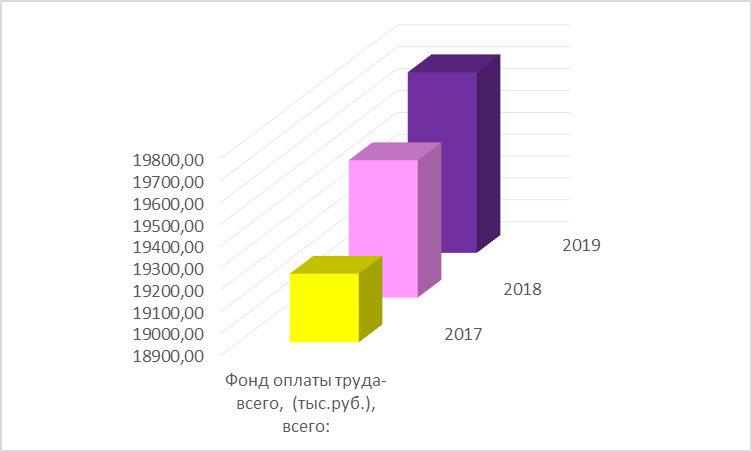 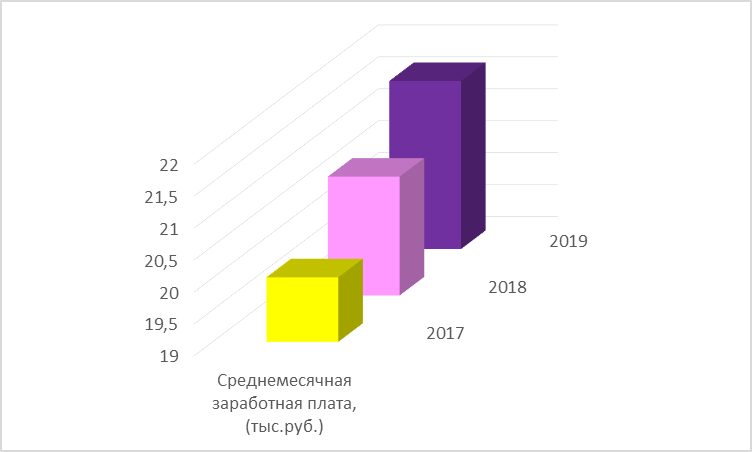 Динамика показателей фонда оплаты труда ООО «СК «Восход»» за 2017-2019 годы
Показатели доходной массы организации, за три последних года, полученной счет тарифной составляющей, а также сложившаяся организационно производственная структура ООО «СК «Восход» позволяет, в условиях кризисного развития экономики поэтапно повышать уровень оплаты труда  и поддерживать постоянный численный состав организации, при незначительном его изменении, что свидетельствует правильном выборе кадровой политики организации.
Таблица №4
Кадровый
 состав ООО «СК «Восход»
2017-2019 годы
Структура работников ООО является приемлемой, и ей можно дать положительную оценку. Большую долю в структуре кадрового состава сотрудников занимает категория иных работников, незначительная часть принадлежит категории руководителей и специалистов. Это связано с тем, что при выполнении работ по управлению многоквартирными  домами используется ручной труд работников, следующих специальностей: рабочий по комплексной уборке придомовой территории, относящейся к общему имуществу в многоквартирном доме, рабочий по комплексной уборке общего имущества жилого дома,  относящейся к общему имуществу в многоквартирном доме, грузчик.
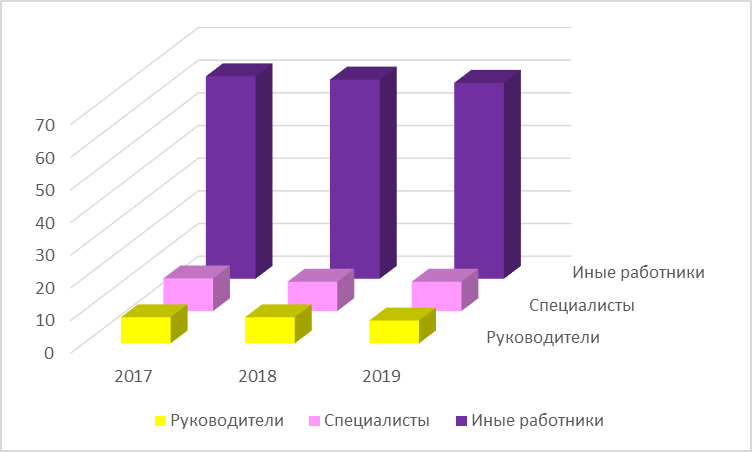 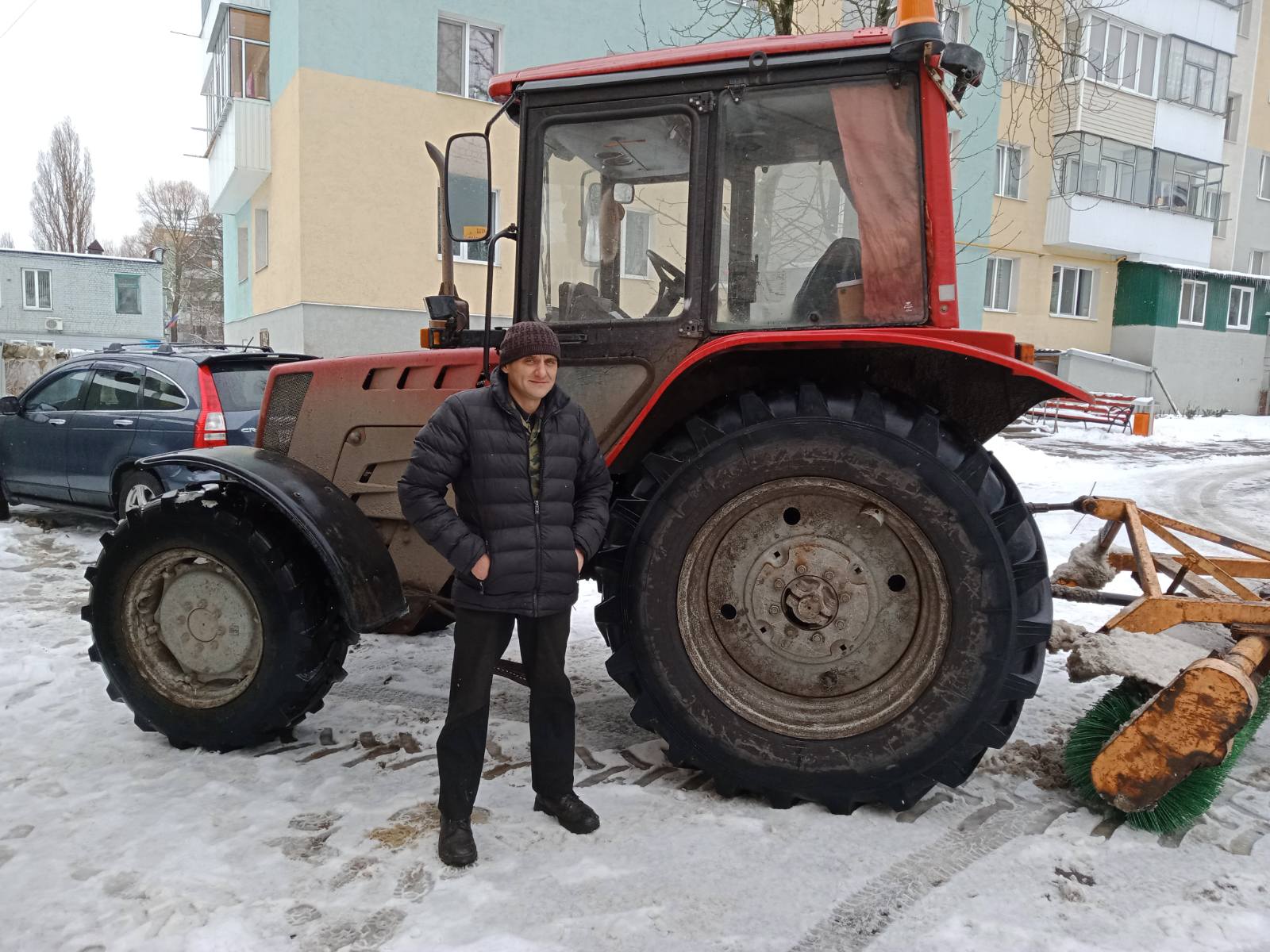 Сотрудники участка санитарного содержания домовладений
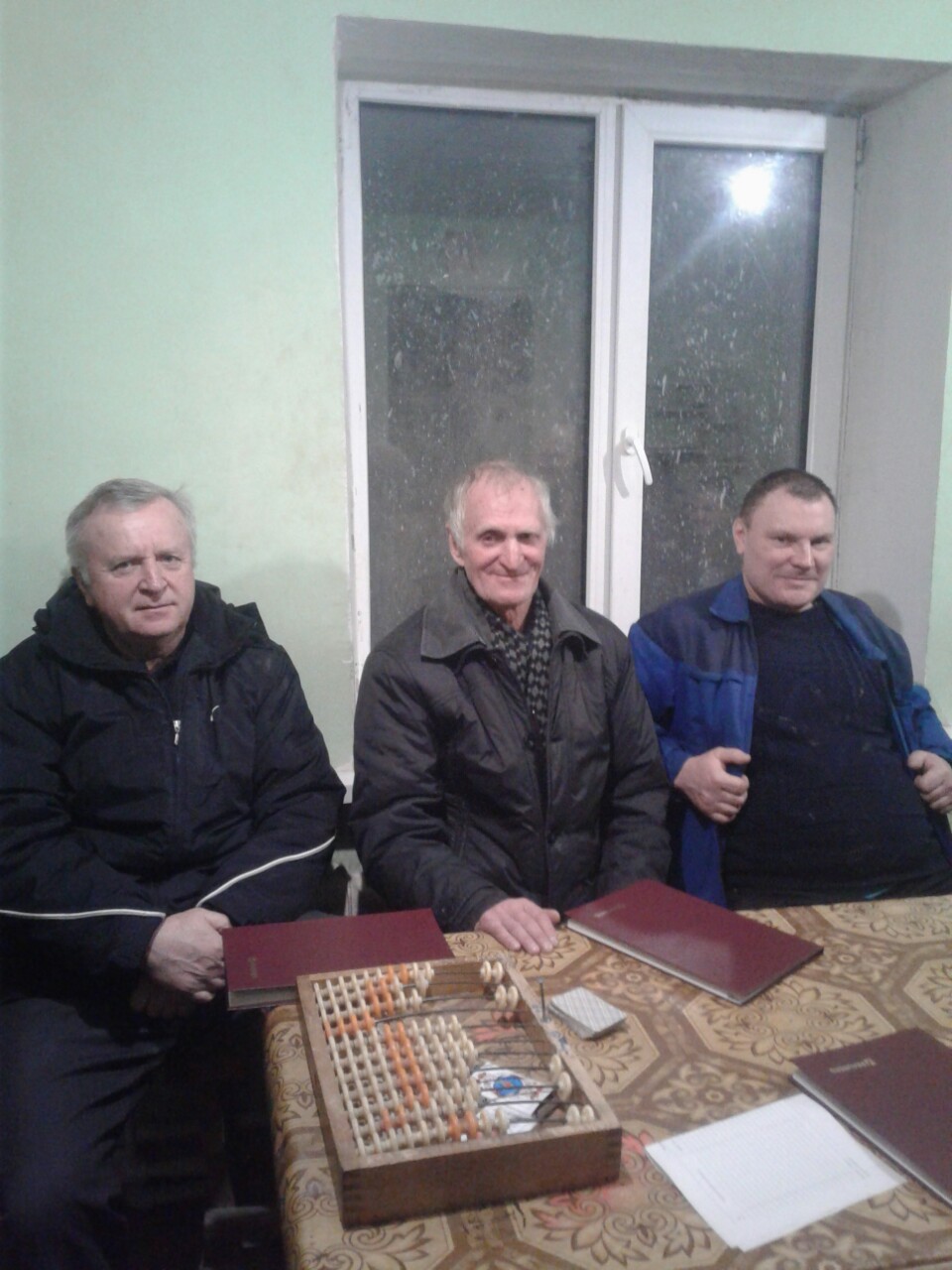 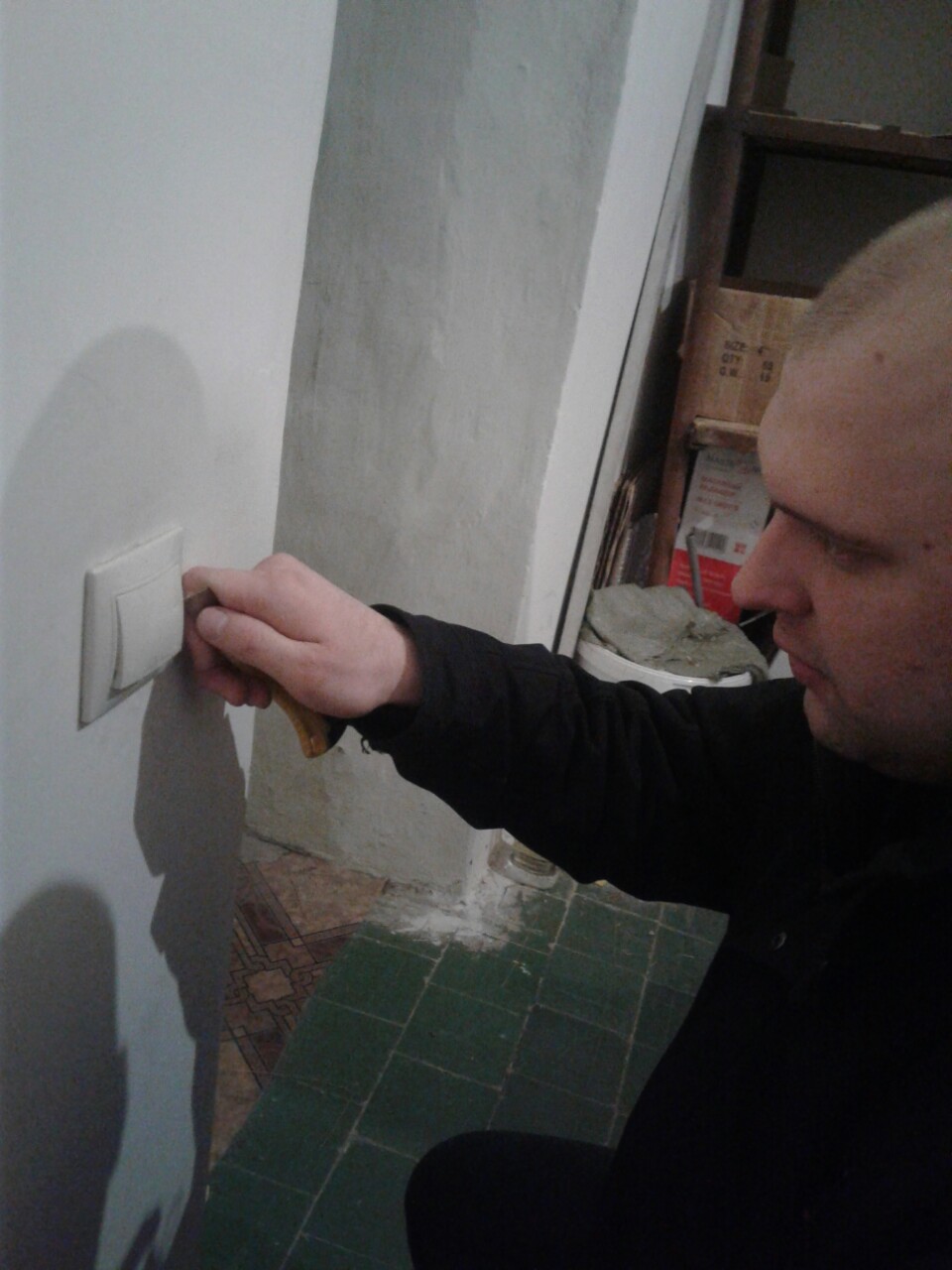 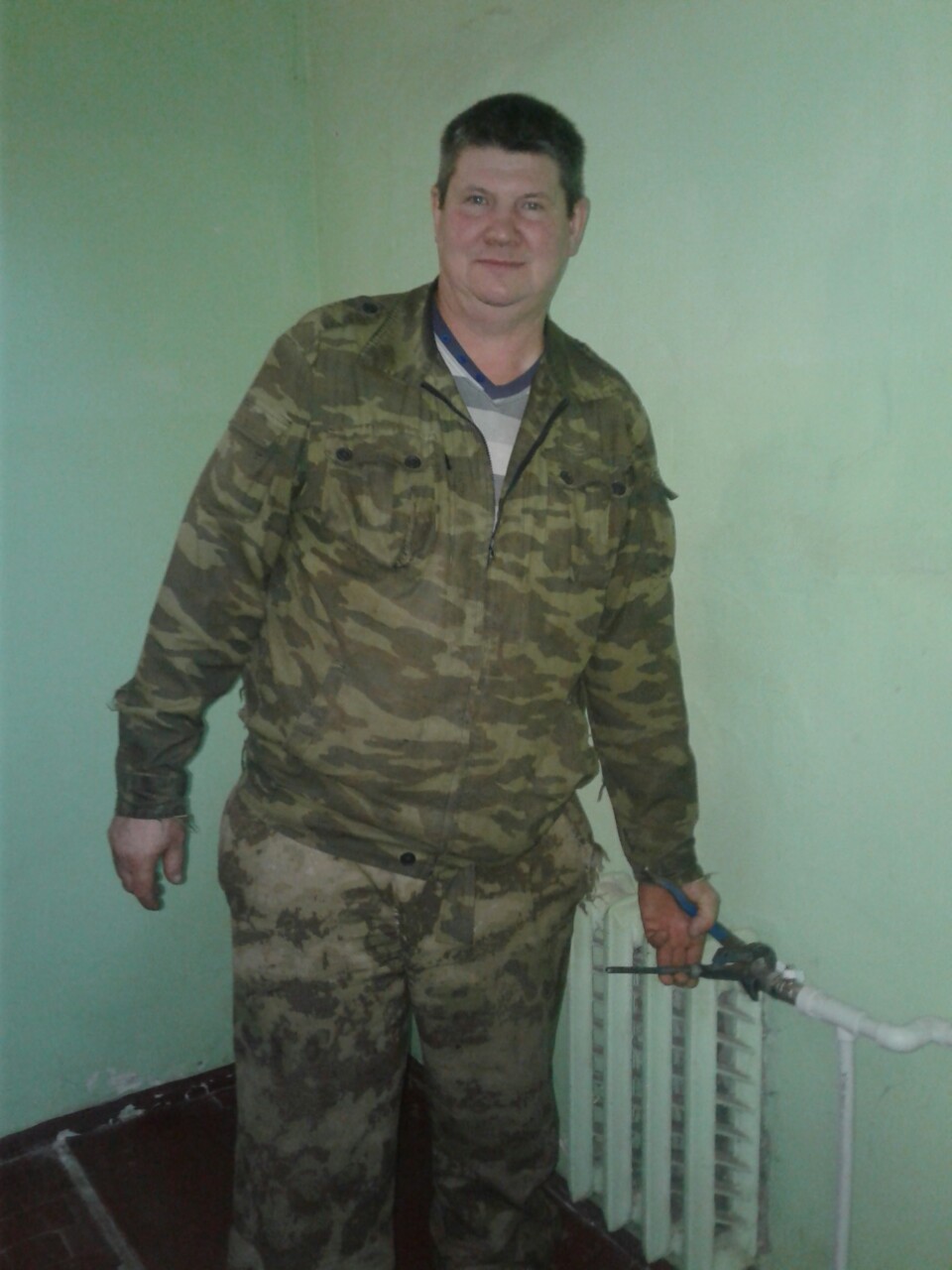 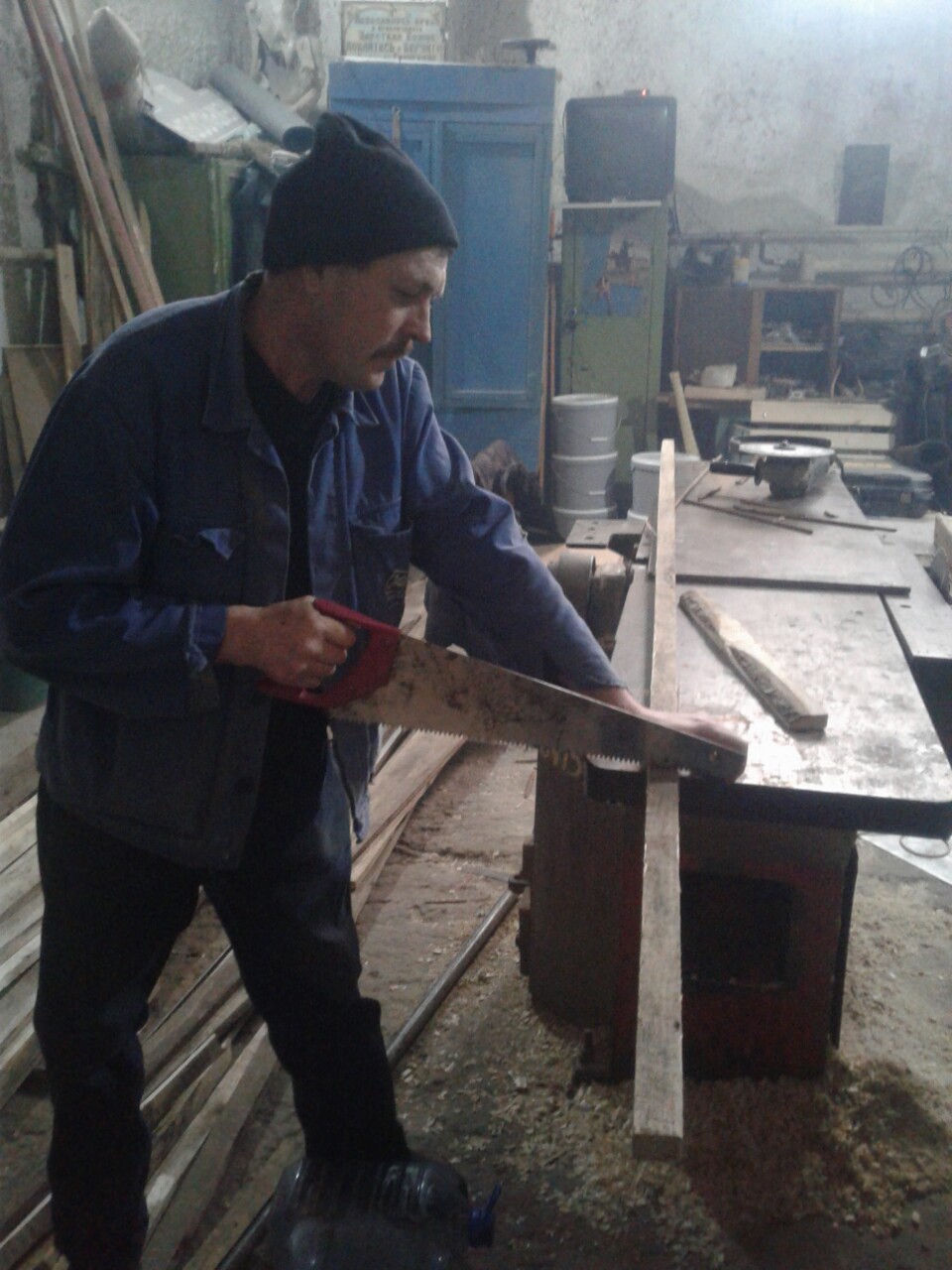 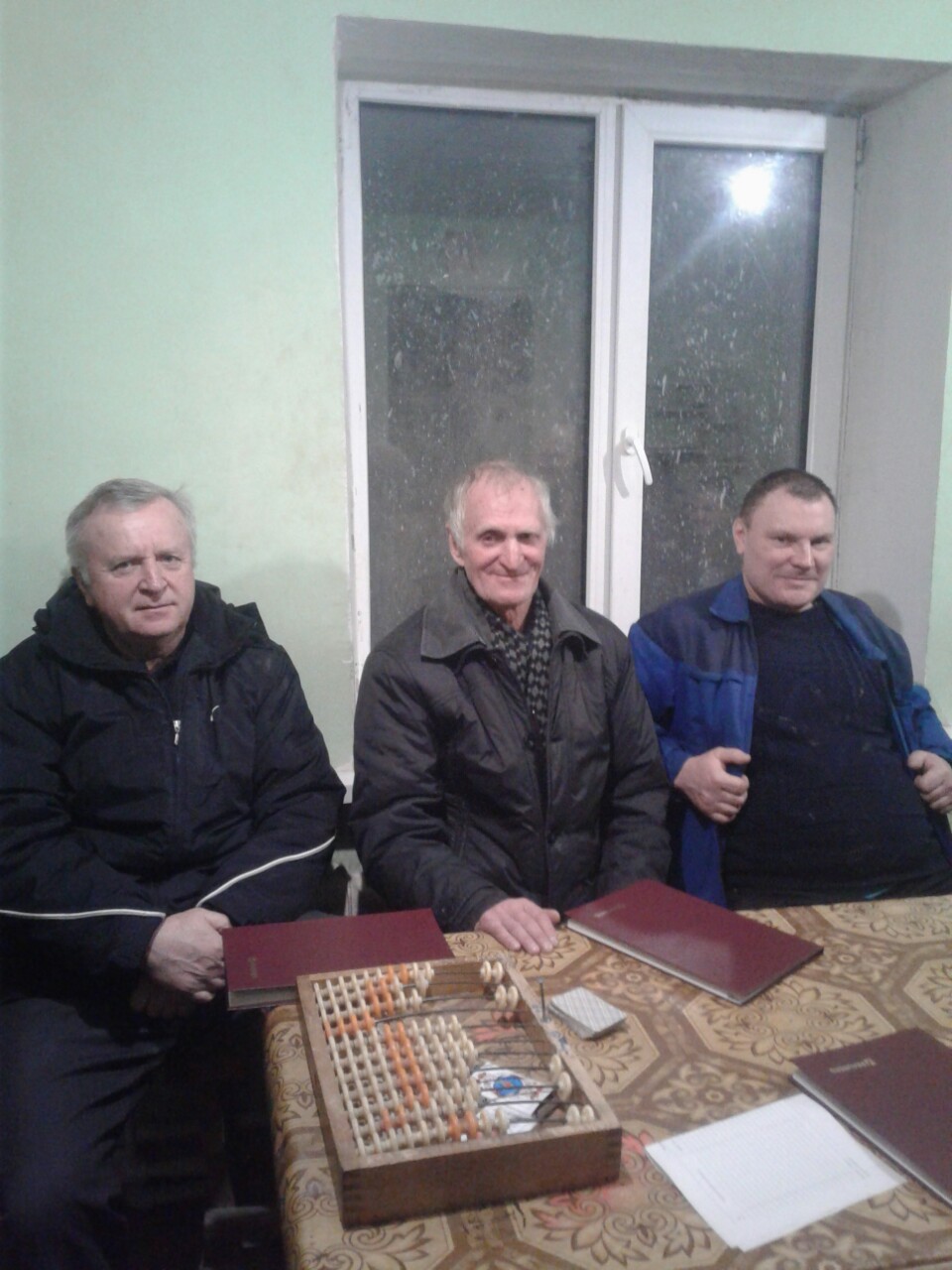 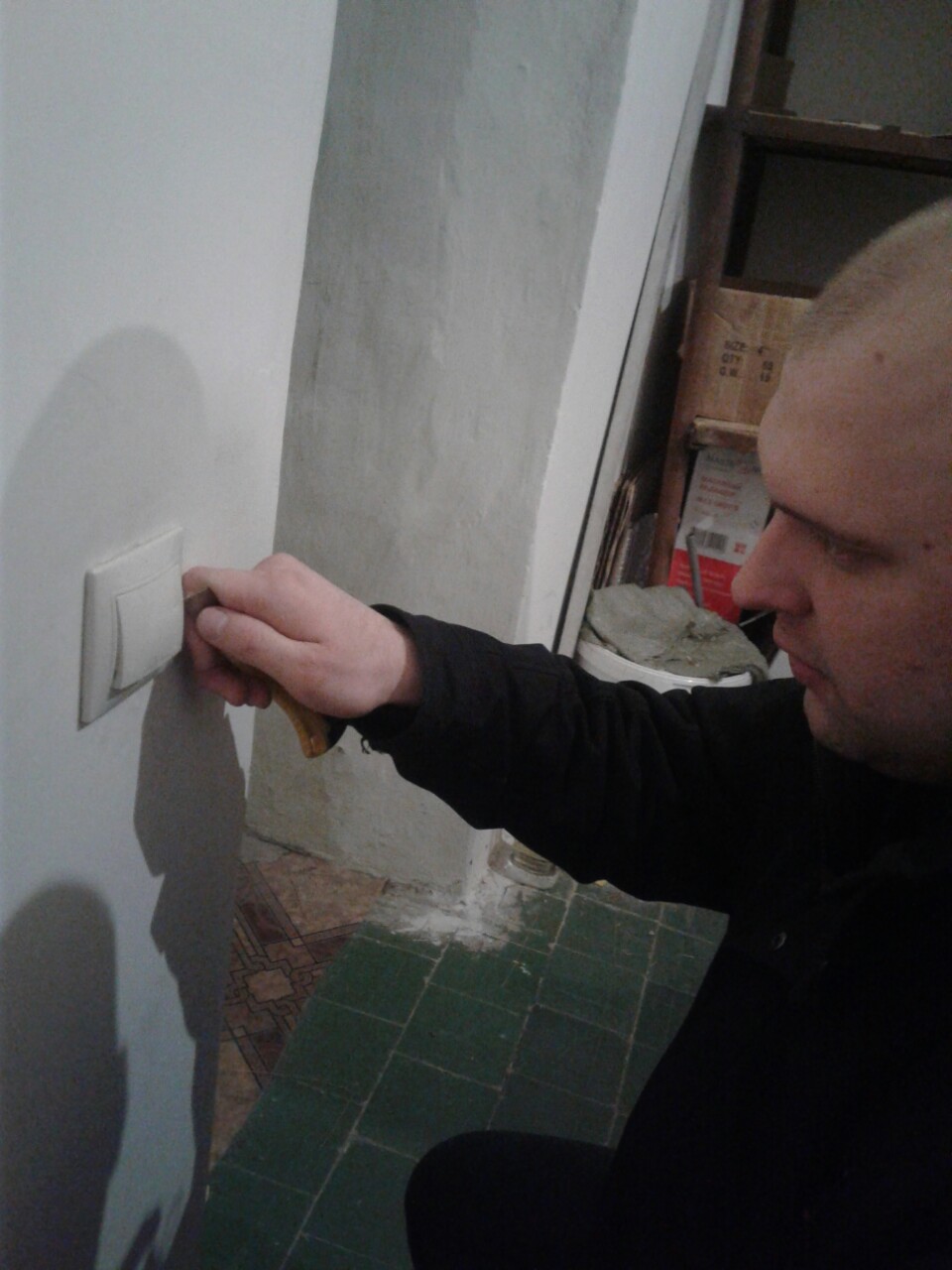 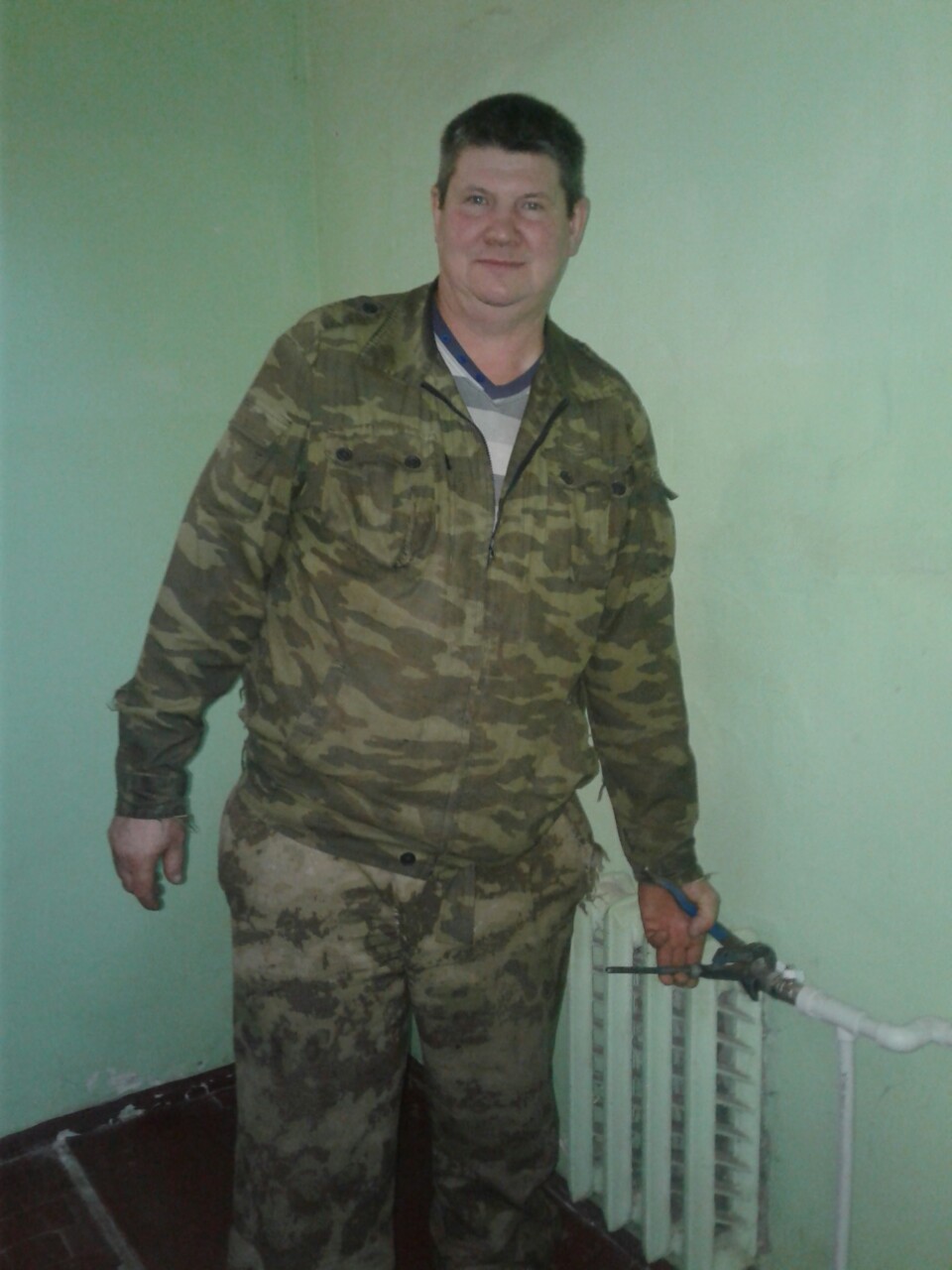 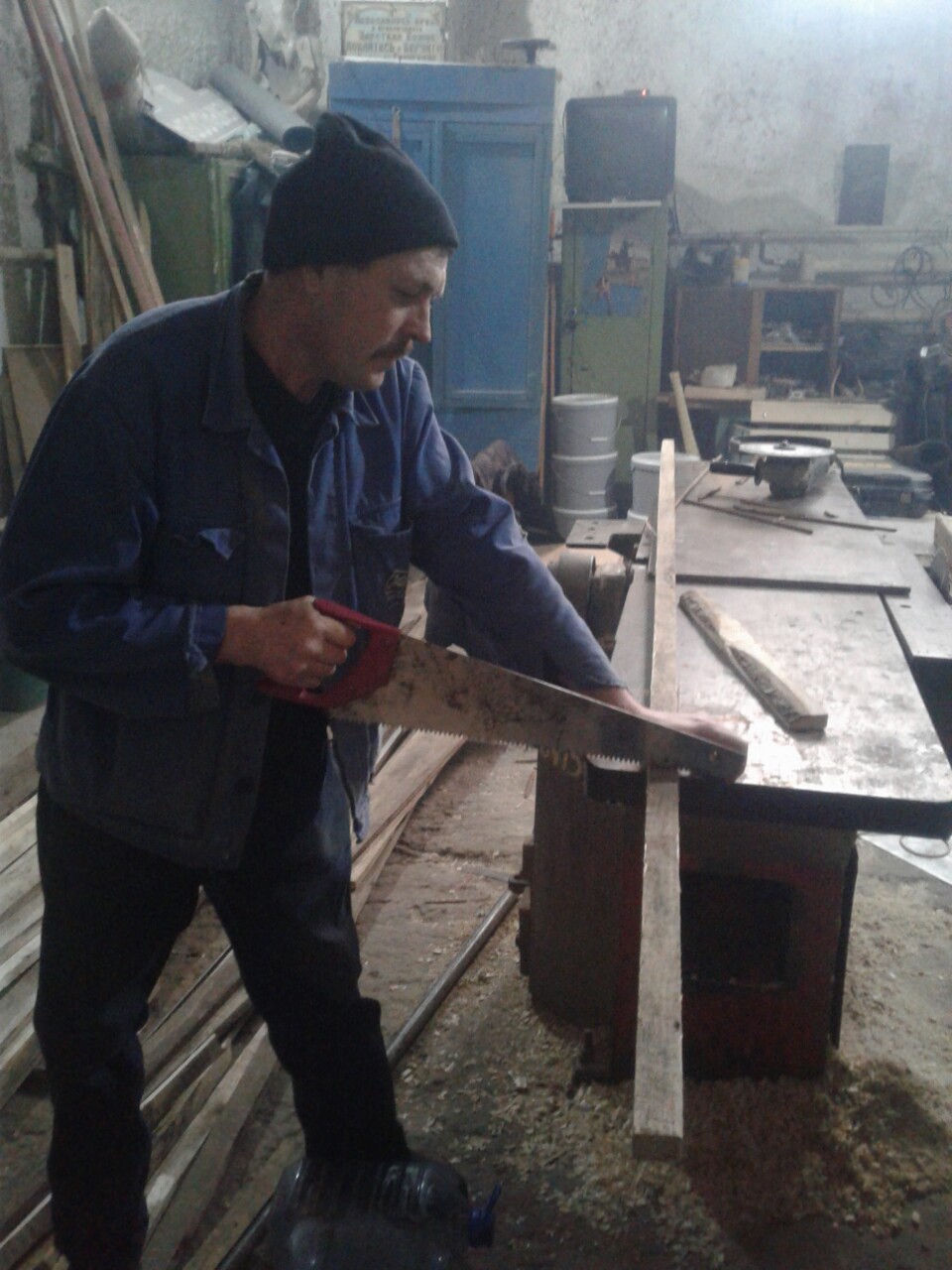 Сотрудники участка по устройству внутренних систем и оборудования и текущего ремонта
Таблица №5
                                                                                         Результаты 
финансово-хозяйственной деятельности ООО «СК «Восход» 
за  2018 -2019 год
Важнейшими индикаторами эффективности работы организаций являются финансовые показатели, которые дают ответ на вопрос, достигается ли конечная цель осуществления деятельности — получение прибыли в долгосрочной перспективе. Получаемая прибыль позволяет развивать ООО «СК «Восход», приобретать основные средства, которые позволяют более эффективно использовать трудовые ресурсы и повышать качество услуги по управлению МКД.
Динамика изменения доходов и расходов ООО «СК «Восход» за 2018-2019 годы
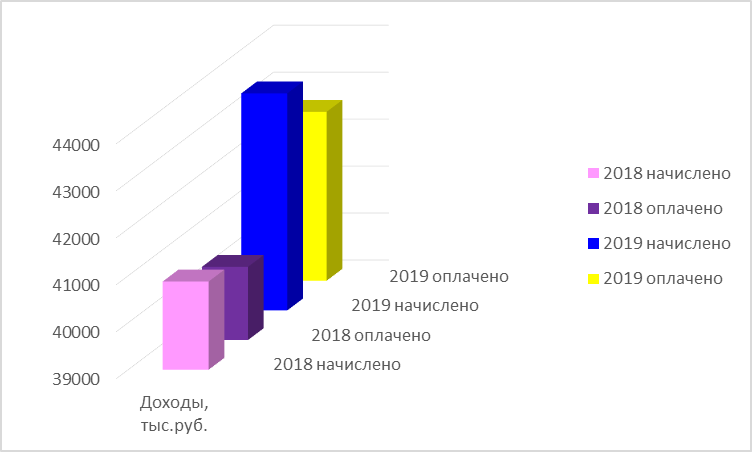 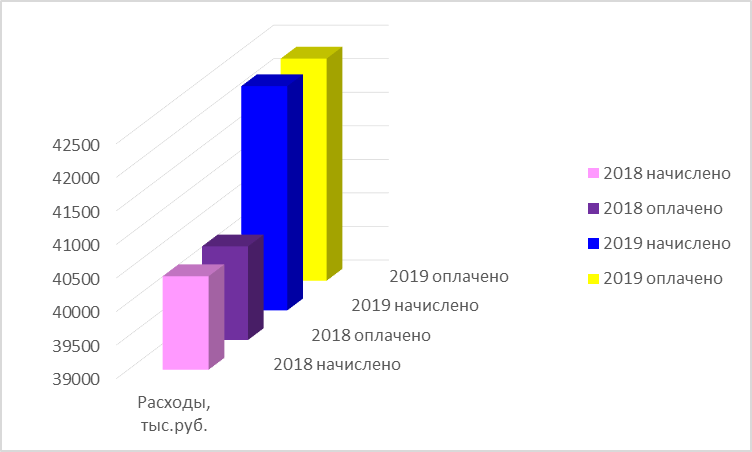 Структура расходов ООО «СК «Восход»за 2017-2019 г.
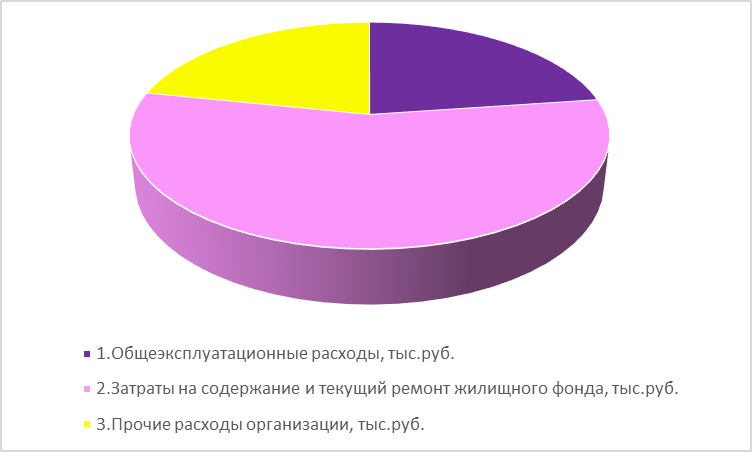 Основным источником доходов ООО «СК «Восход» является  платежи населения полученные за содержание и текущий ремонт помещений многоквартирных домов находящихся в управлении. 
Рост доходов в целом за 2018-2019 годы способствует воспроизводственным процессам организации: приобретению основных средств, а также повышению производительности труда.
Основными статьями расходов являются: затраты на содержание и текущий ремонт жилого фонда, общеэксплуатационные расходы, прочие расходы. Доходы и расходы являются взаимосвязанными показателями, которые характеризуют финансовое состояние.
28.05.2020
ООО «СК «Восход» являясь стабильным, динамично развивающимся предприятием изыскивает внутренние резервы для увеличения доходов и проводит мероприятия по оптимизации расходов, о чем свидетельствует динамика изменения доходов и расходов предприятия. Отрицательным фактором в деятельности является рост дебиторской задолженности: задолженности населения за оказанные услуги по управлению. Для снижения дебиторской задолженности ООО «СК «Восход» выполняет комплексные мероприятия, силами коллектива, по взысканию задолженности и не допущению ее в будущем. 
	Для снижения дебиторской задолженности ООО «СК «Восход» выполняет комплексные мероприятия, силами коллектива, по взысканию задолженности и не допущению ее в будущем.
	Данные мероприятия  включают следующие этаты:
-доведение информации о задолженности за ЖКУ, с периодом от 3-х месяцев и выше, путем расклеивания информации на подъездах и досках объявлений, в рамках соблюдении порядка о защите персонифицированных данных собственников жилья;
-проведение разъяснительных бесед с оформлением обязательств и графиков погашения задолженности;
- вручение напоминаний (уведомлений) о необходимости оплаты задолженности за ЖКУ;
-вручение предупреждений (уведомлений) при неоплате от 3 до 6 месяцев (предупреждение (уведомление) доставляется потребителю путем вручения должнику под расписку, или направления по почте заказным письмом (с уведомлением о вручении), или путем включения в платежный документ для внесения платы за коммунальные услуги текста соответствующего предупреждения (уведомления), или иным способом уведомления, подтверждающим факт и дату его получения потребителем, в том числе путем передачи потребителю предупреждения (уведомления) посредством СМС-сообщения, телефонного звонка с записью разговора, сообщения электронной почты или через личный кабинет потребителя в государственной информационной системе жилищно-коммунального хозяйства; 
-вручаются досудебные предупреждения (уведомления) при неоплате от 6 месяцев и выше;
-выполняется совместная работа с ресурсоснабжающими организациями, по взысканию задолженности за ЖКУ, в рамках заключенных соглашений о совместной работе; 
-оформляются исковые заявления в суд по взысканию задолженности;
-проводится активная работа с приставами (с 01.09.2020 г. соглашение о взаимодействии).
Во исполнении Федерального закона РФ от 23 ноября 2009 года №261-ФЗ «Об энергосбережении и о повышении энергетической эффективности» ООО «СК «Восход» выполняет мероприятия (обязательные и дополнительные), в отношении общего имущества многоквартирных домов, находящихся в управлении. 
ООО «СК «Восход» в 2017 году была разработанная программа, действующая с 2017-2021 гг., в которую ежегодно вносятся изменения, с учетом пожеланий населения.
	Работы и услуги, которые ООО «СК «Восход» в обязательном порядке проводит в доме, поддерживая общее имущество собственников в исправном состоянии – текущий ремонт, неразрывно связаны с поддержанием и восстановлением энергосбережения дома. 
	В рамках текущего ремонта выполняются работы:
	-по замене ламп накаливания в местах общего пользования на энергосберегающие лампы;
	-по периодическому и профилактическому ремонту, защите от несанкционированных подключений, проверке целостности пломб и замков электрощитов;
	-по утеплению теплового контура в период подготовки многоквартирных домов к работе в зимних условиях, а также в ходе периодических осмотров;
	-по ремонту и теплоизоляции трубопроводов отопления; 
	-по опрессовке и промывке внутридомовой системы;
	-по ремонту и восстановлению стыков стеновых панелей.

	В течение 2017-2019 года с привлечением подрядных организаций выполняются работы по латочному ремонту кровли, ремонту и восстановлению стыков стеновых панелей.
Реализация Федерального закона РФ от 23 ноября 2009 года №261-ФЗ «Об энергосбережении и о повышении энергетической эффективности»
28.05.2020
Директор ООО «СК «Восход»                                       Председатель профсоюзной
                                                                                       организации ООО «СК «Восход»

 Козлитин Владимир Анатольевич_                            Савоненко Наталья Дмитриевна
             (фамилия, имя, отчество)                                                                                                                         (фамилия, имя, отчество)


_____________________________                                              ____________________________
                 (подпись)                                                                                                                                                    (подпись)
МП                                                                                    МП
"______" ______________ 2020 г.                                "_____" _______________ 2020 г.
 
        

СОГЛАСОВАНО:
 
 Руководитель структурного                                 Председатель Координационного
 подразделения администрации города            Совета организаций профсоюзов
 по курируемой отрасли                                       города Белгорода

_________________________                             Киреева Любовь Петровна
     (фамилия, имя, отчество)                                                                                                       (фамилия, имя, отчество)


_____________________________                                  ____________________________
                 (подпись)                                                                                                                                 (подпись)
МП                                                                          МП
"______" ______________ 2020 г.                       "_____" _______________ 2020 г.
Согласование
28.05.2020